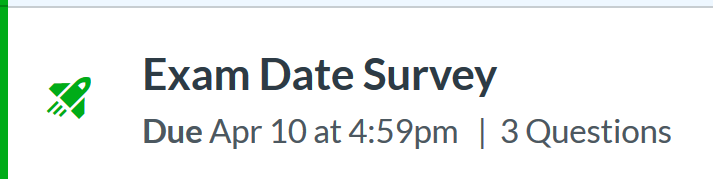 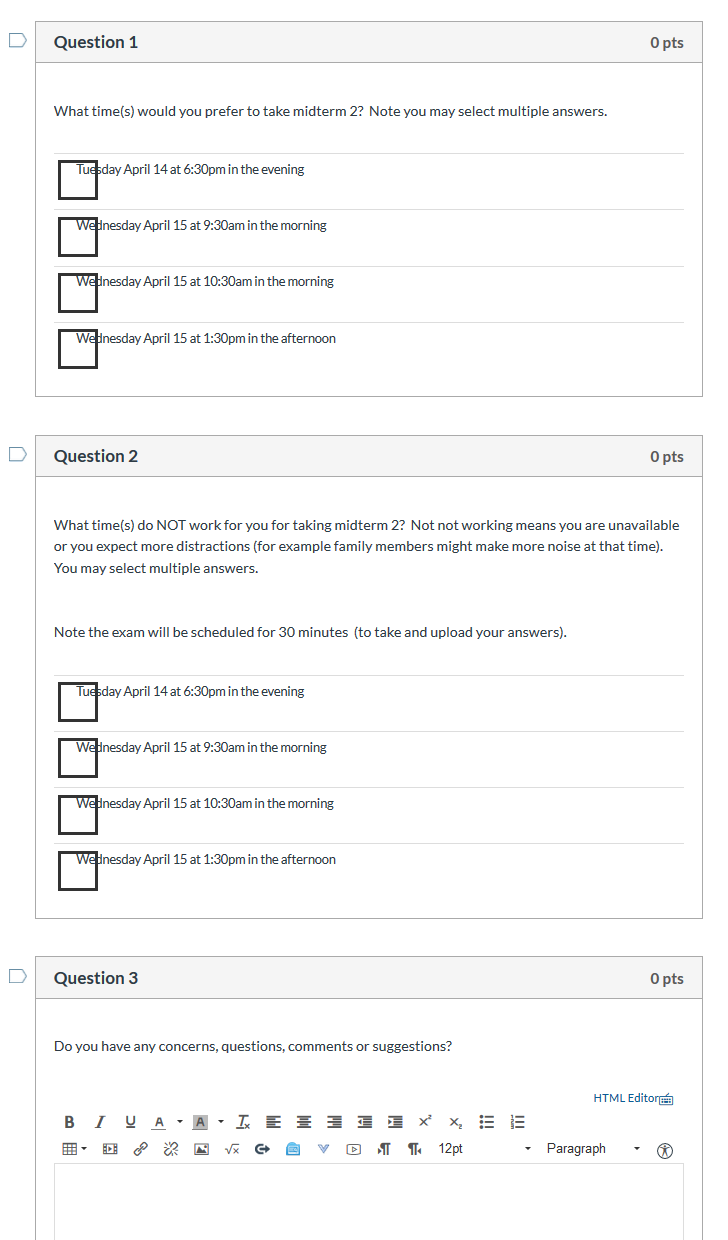 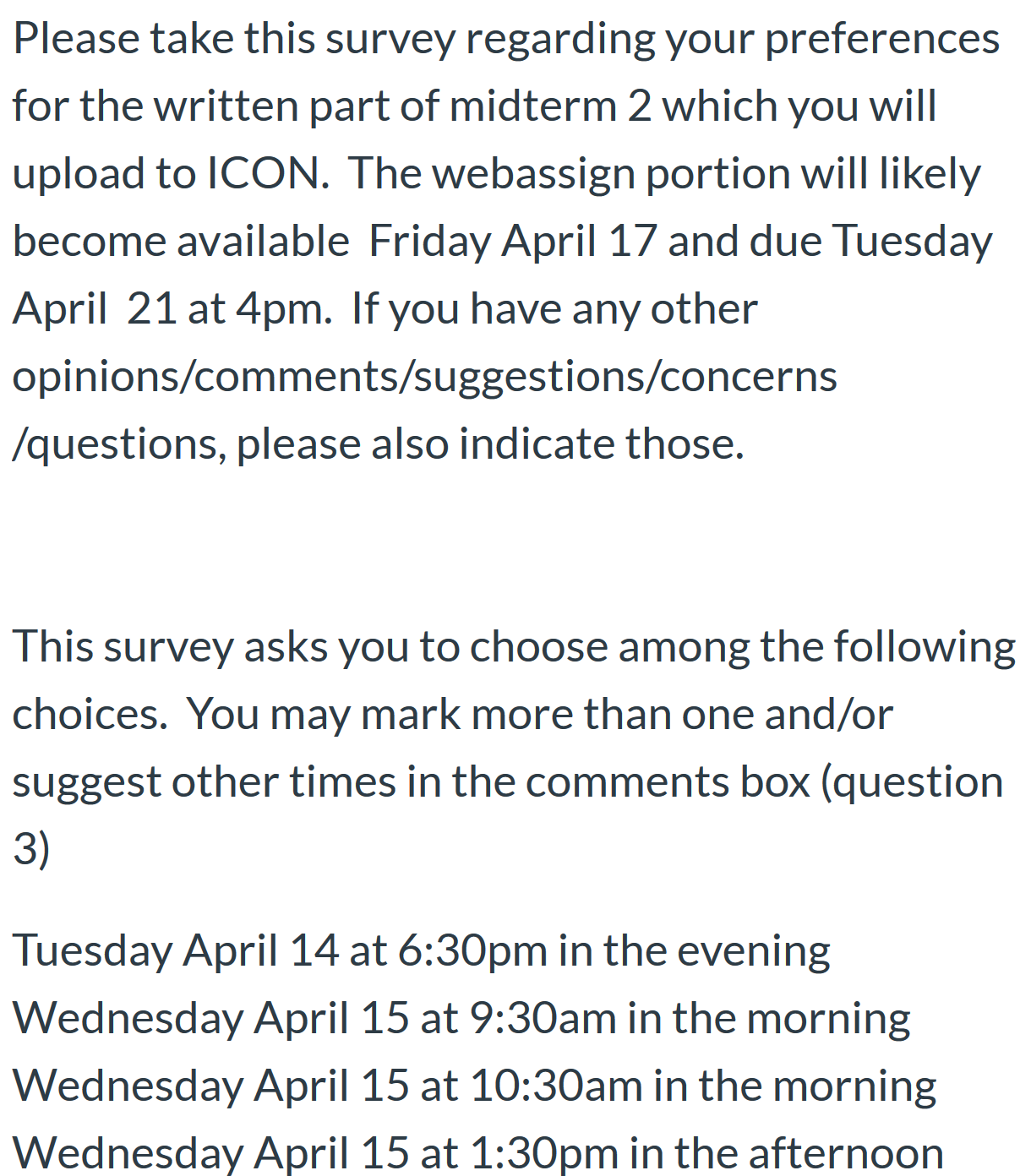 Survey due today at 5pm
http://homepage.divms.uiowa.edu/~idarcy/COURSES/3550/Spring20/online.html
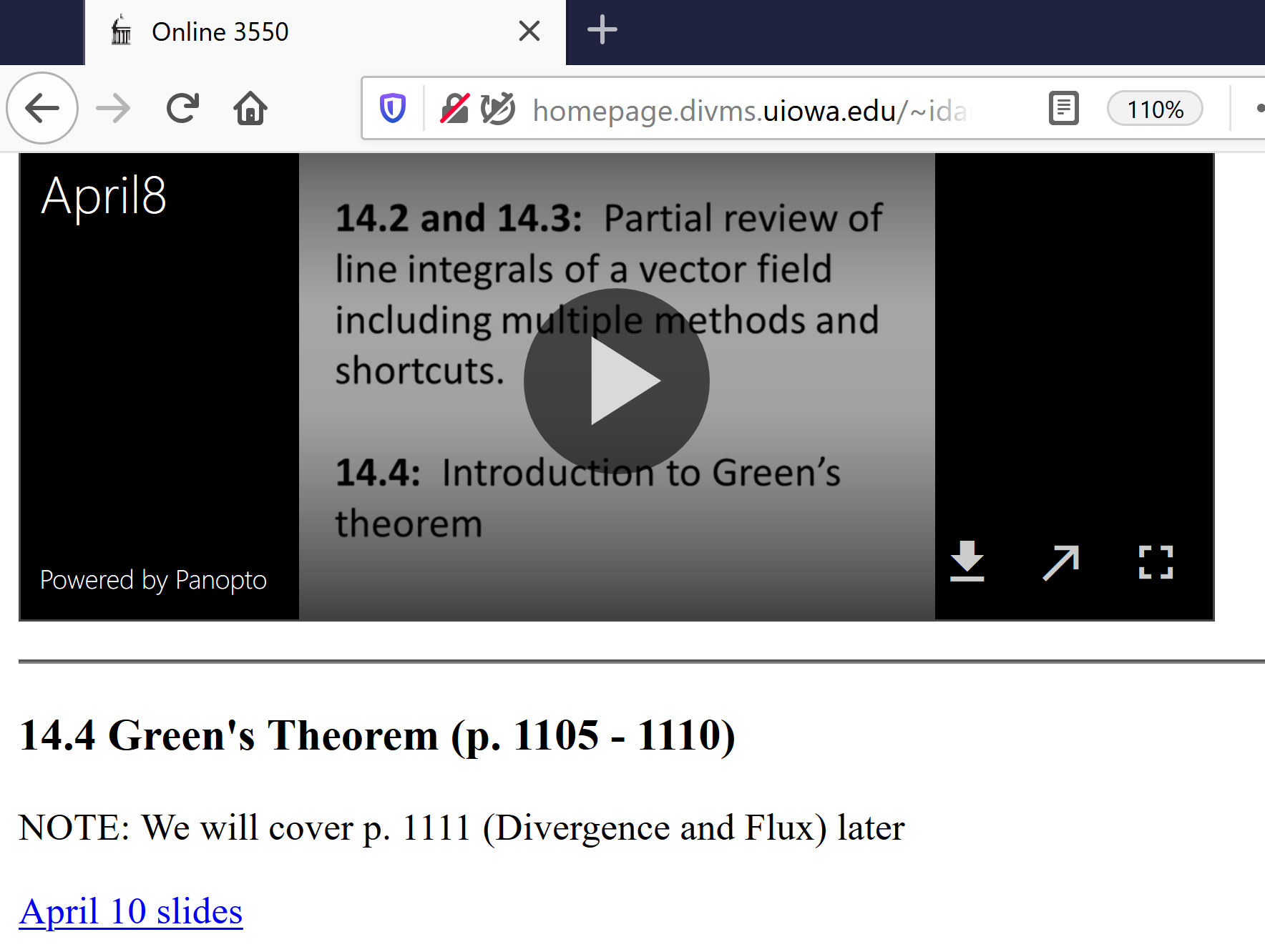 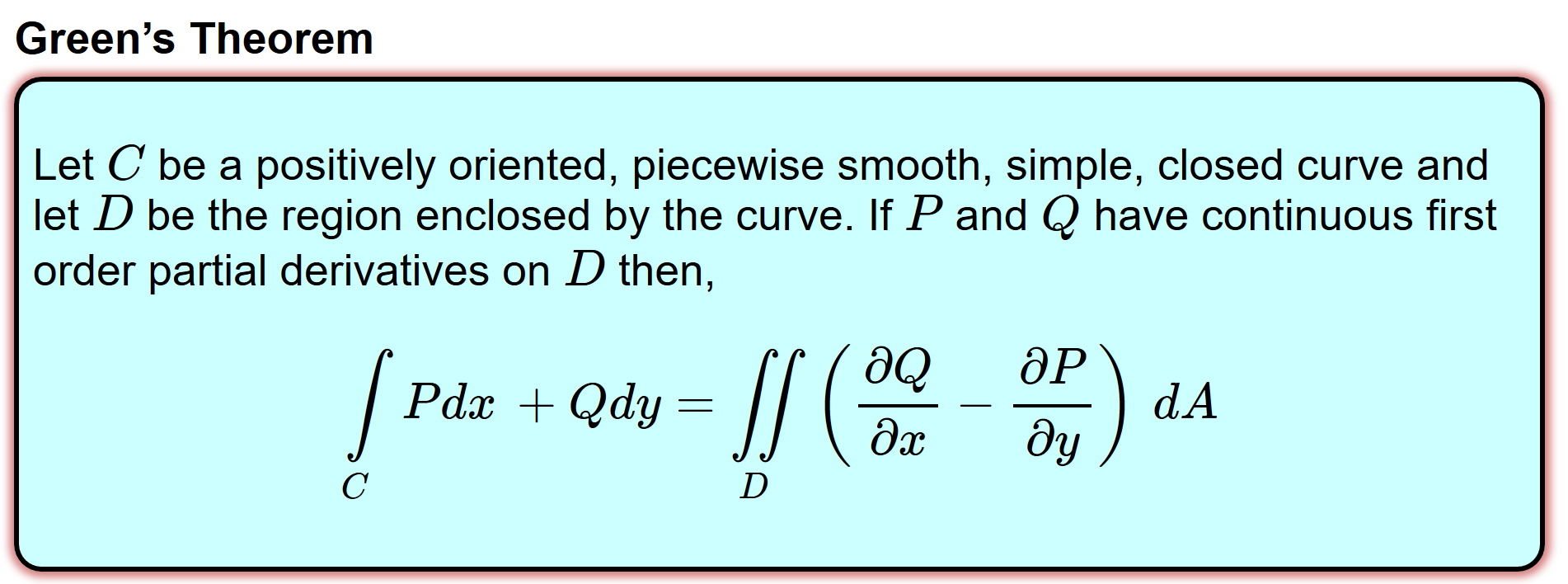 http://tutorial.math.lamar.edu/Classes/CalcIII/GreensTheorem.aspx
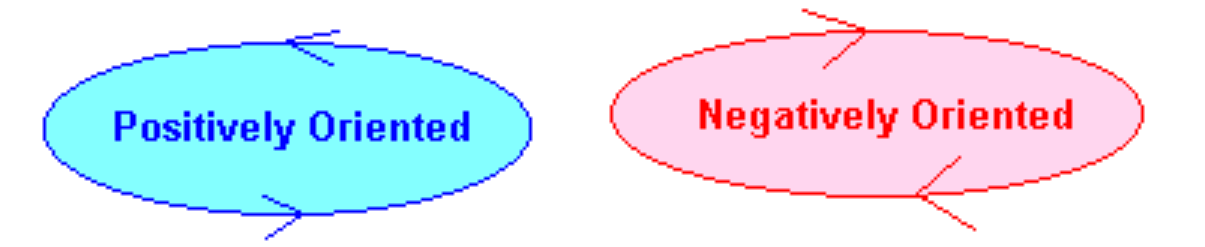 http://ltcconline.net/greenl/courses/202/vectorIntegration/greensTheorem.htm
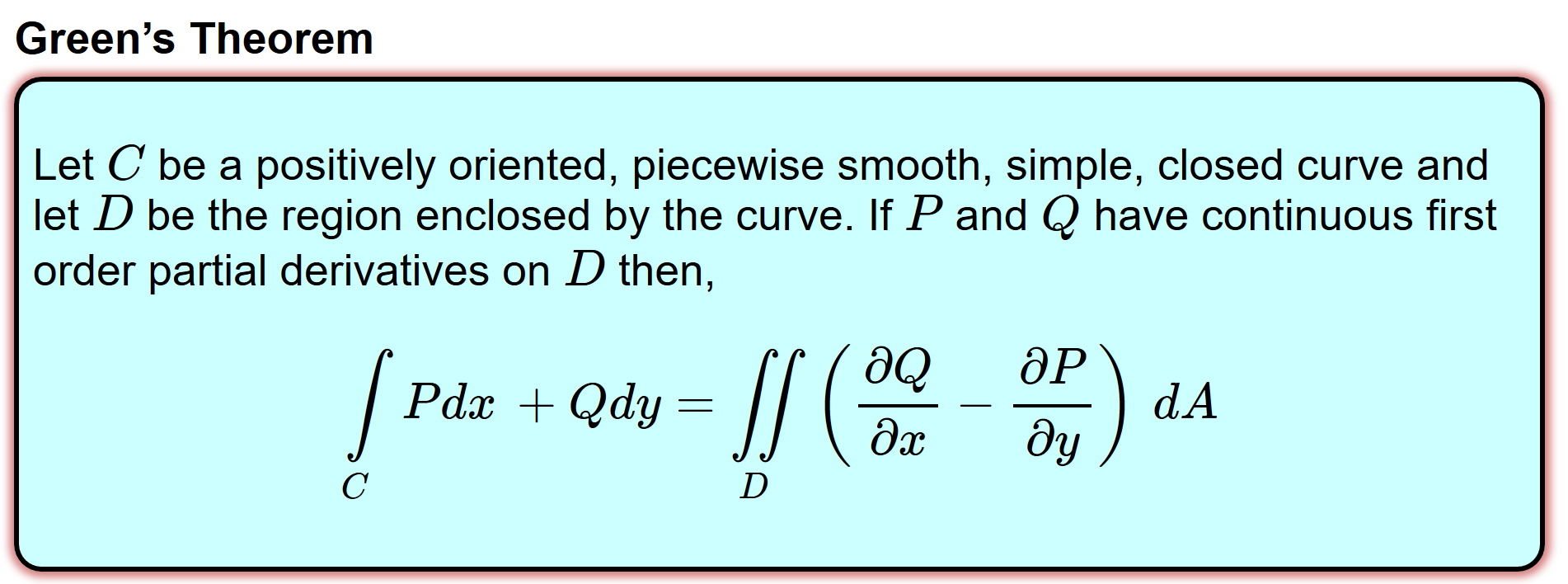 http://tutorial.math.lamar.edu/Classes/CalcIII/GreensTheorem.aspx
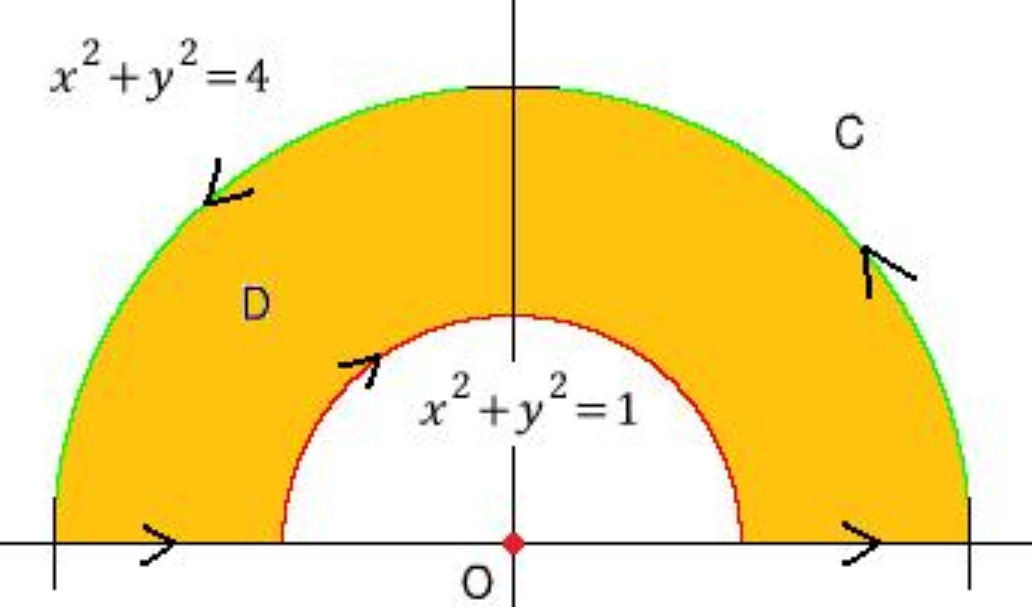 http://blog.naver.com/PostView.nhn?blogId=mindo1103&logNo=90179767504&parentCategoryNo=35&categoryNo=&viewDate=&isShowPopularPosts=true&from=search
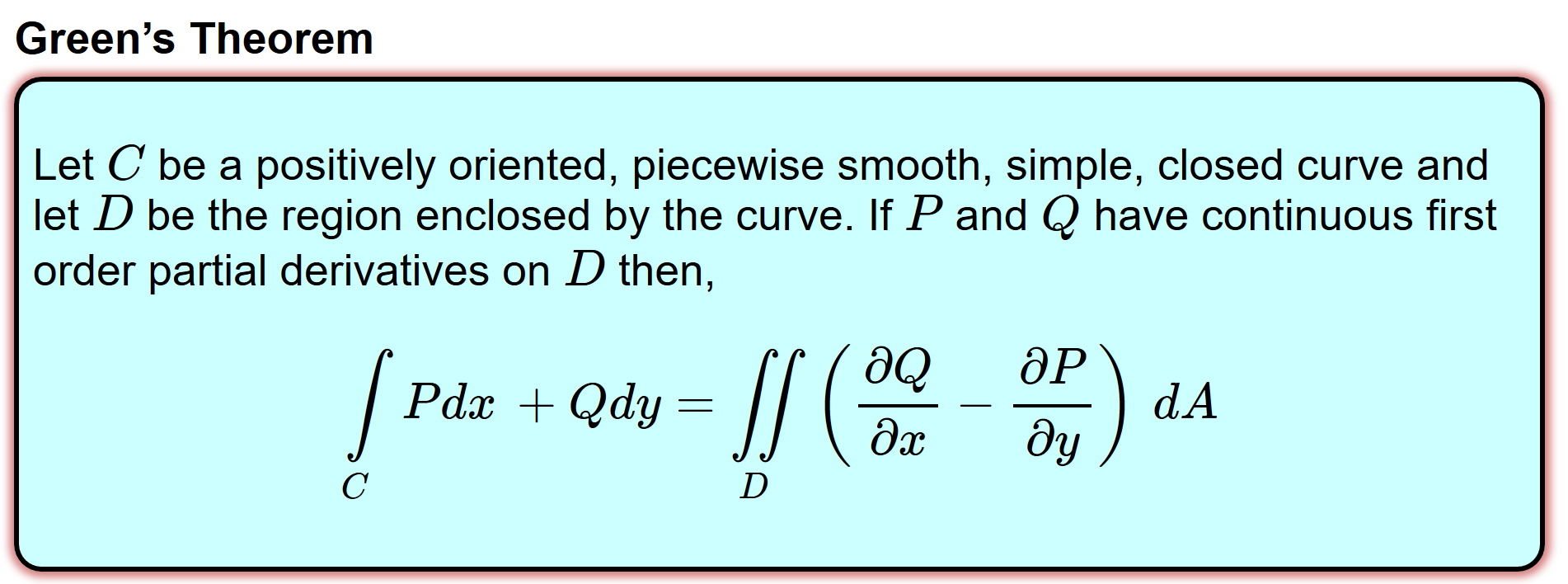 http://tutorial.math.lamar.edu/Classes/CalcIII/GreensTheorem.aspx
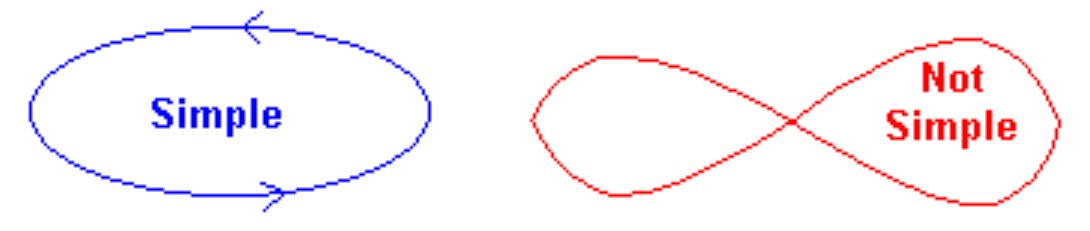 http://ltcconline.net/greenl/courses/202/vectorIntegration/greensTheorem.htm
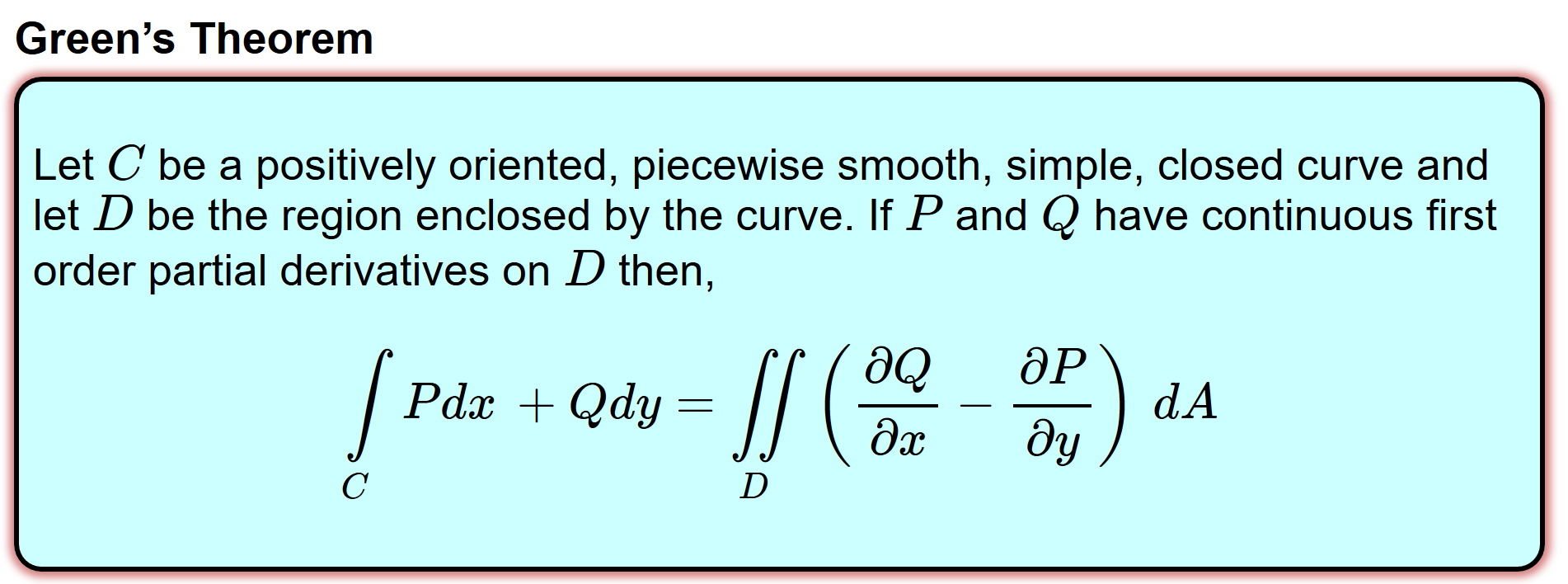 http://tutorial.math.lamar.edu/Classes/CalcIII/GreensTheorem.aspx
NOT closed
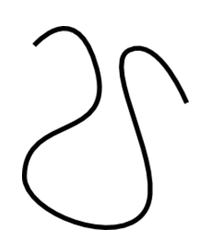 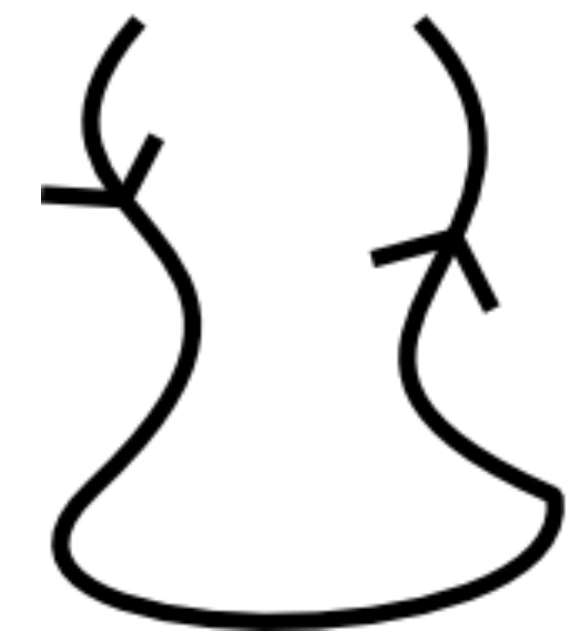 https://mathinsight.org/
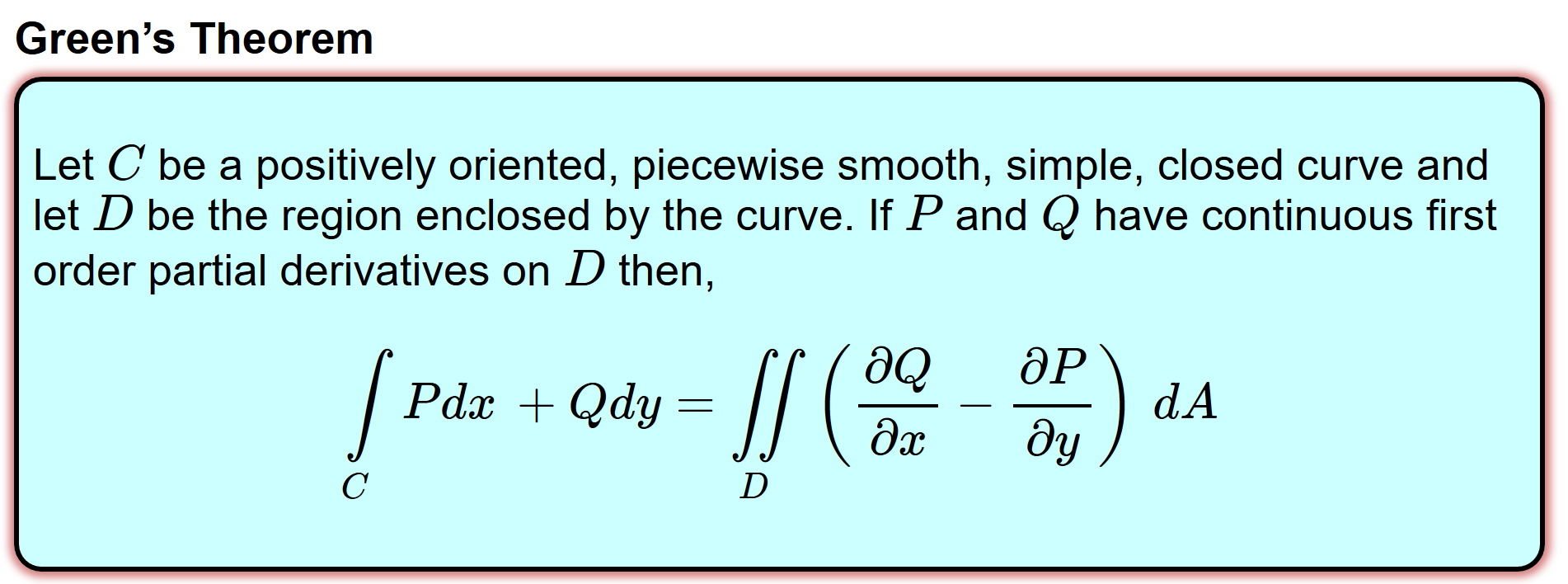 http://tutorial.math.lamar.edu/Classes/CalcIII/GreensTheorem.aspx
closed
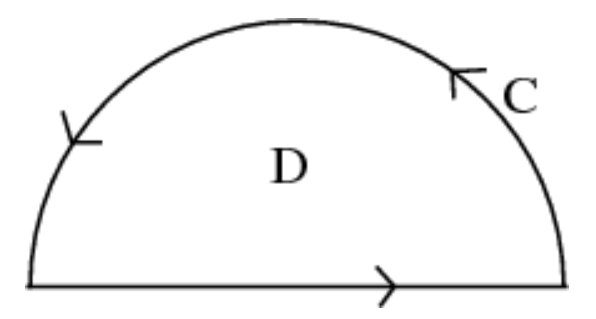 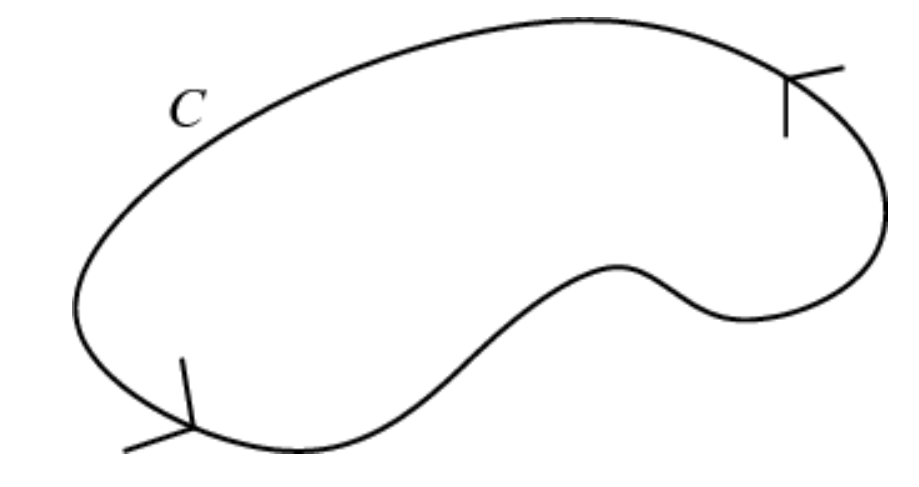 https://mathinsight.org/
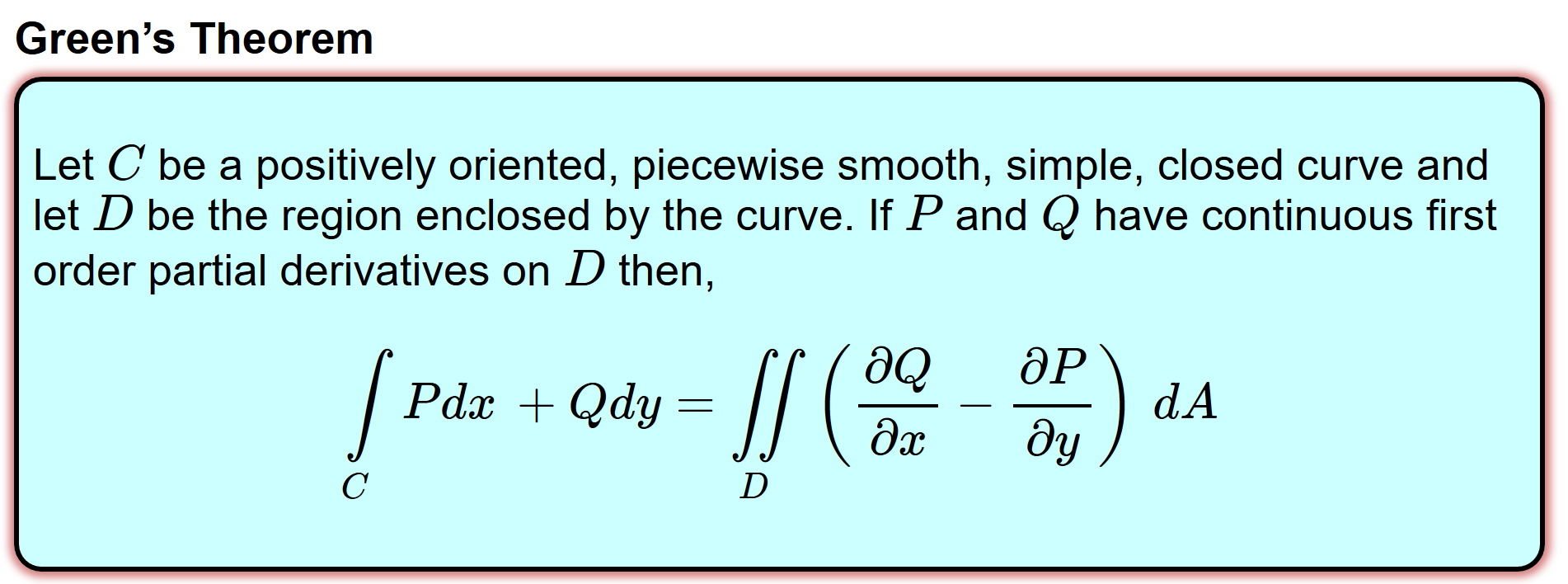 http://tutorial.math.lamar.edu/Classes/CalcIII/GreensTheorem.aspx
closed
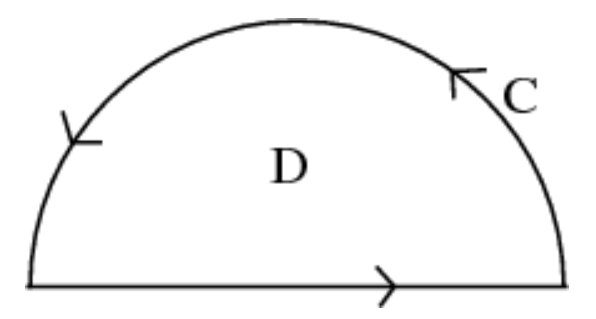 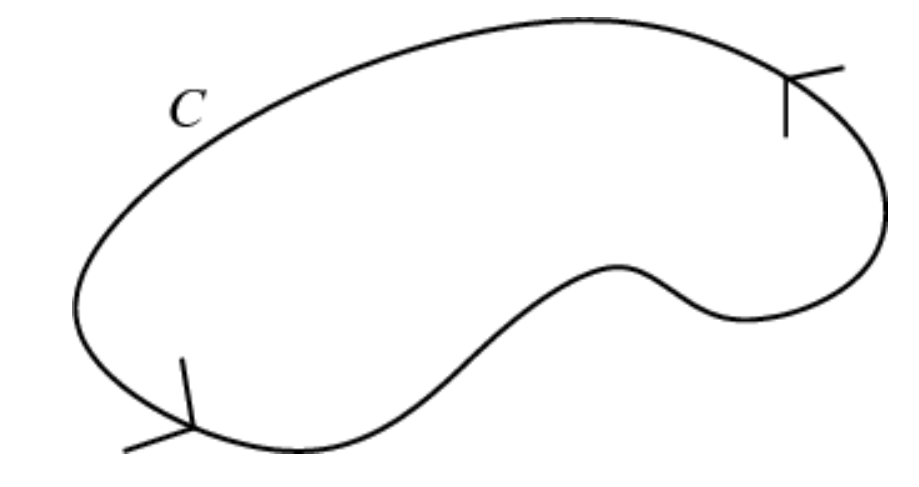 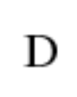 https://mathinsight.org/
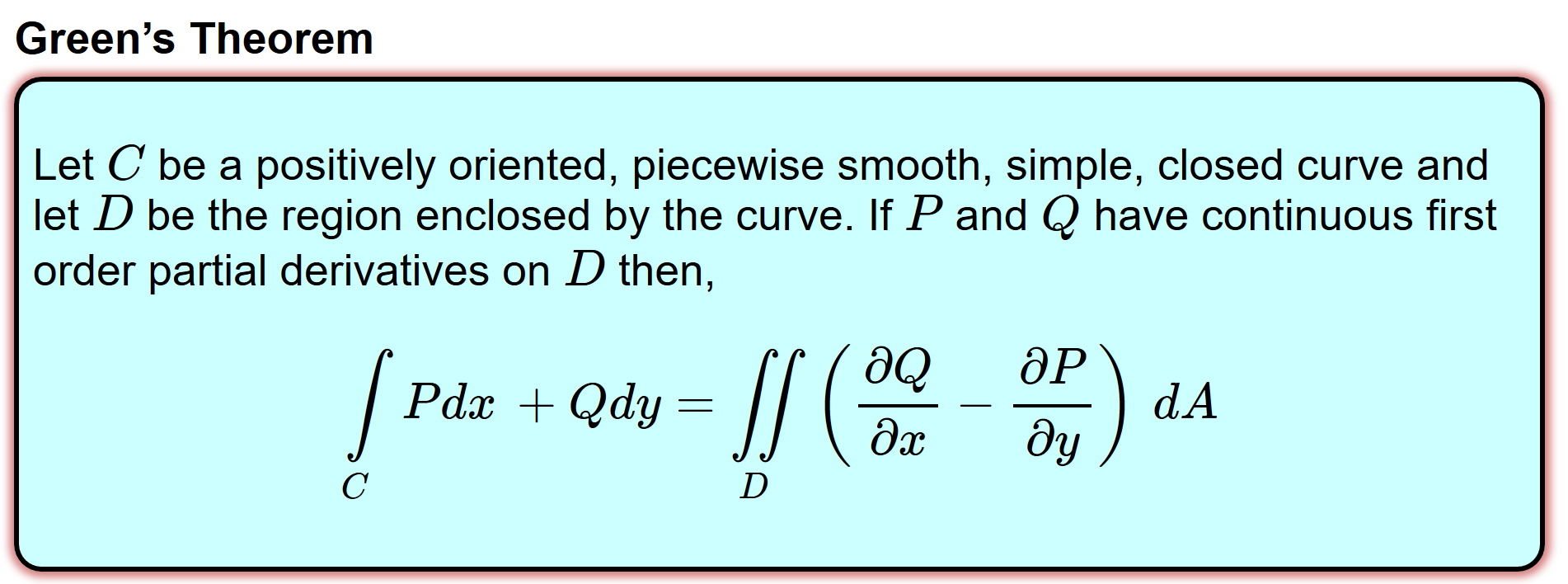 http://tutorial.math.lamar.edu/Classes/CalcIII/GreensTheorem.aspx
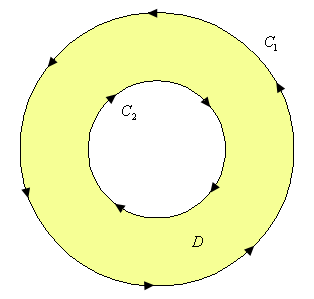 http://tutorial.math.lamar.edu/Classes/CalcIII/GreensTheorem.aspx
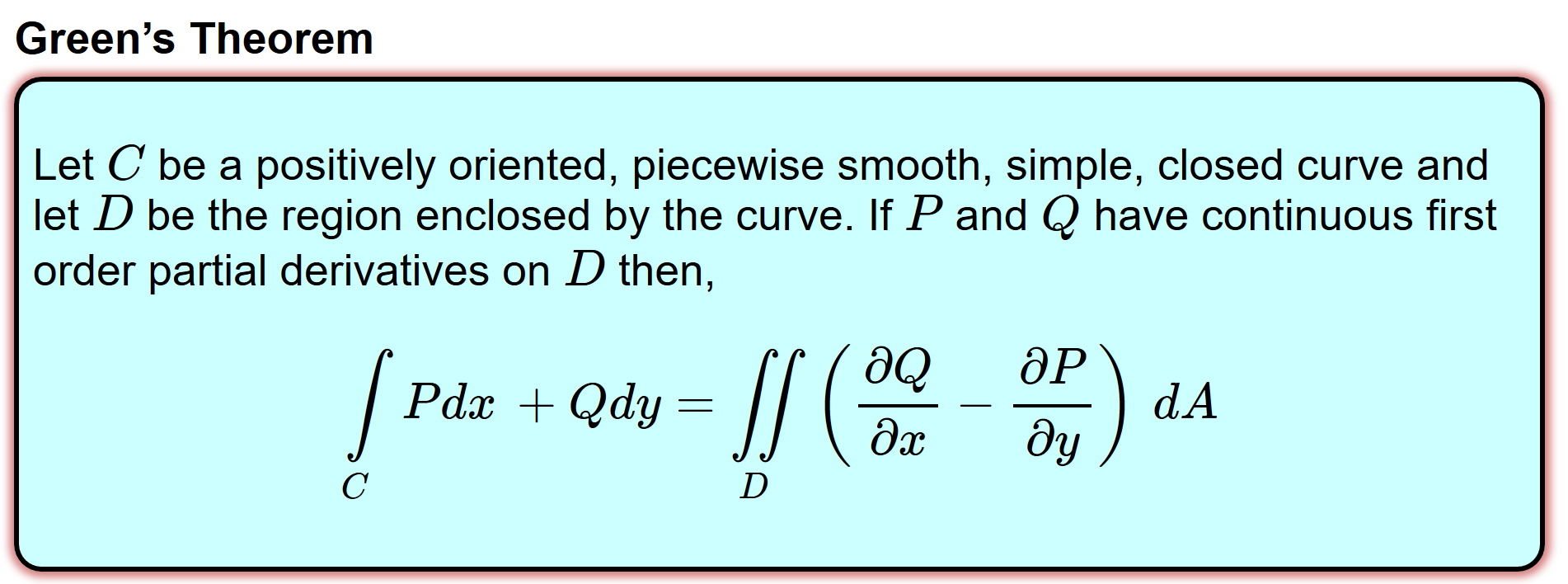 http://tutorial.math.lamar.edu/Classes/CalcIII/GreensTheorem.aspx
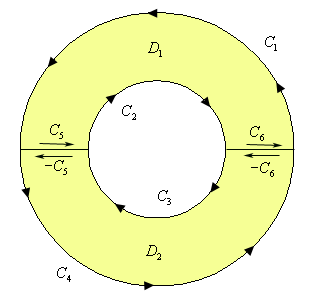 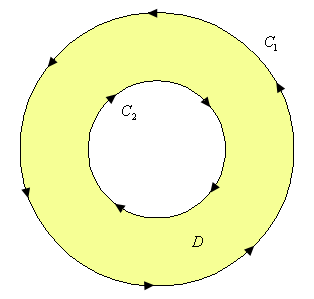 http://tutorial.math.lamar.edu/Classes/CalcIII/GreensTheorem.aspx
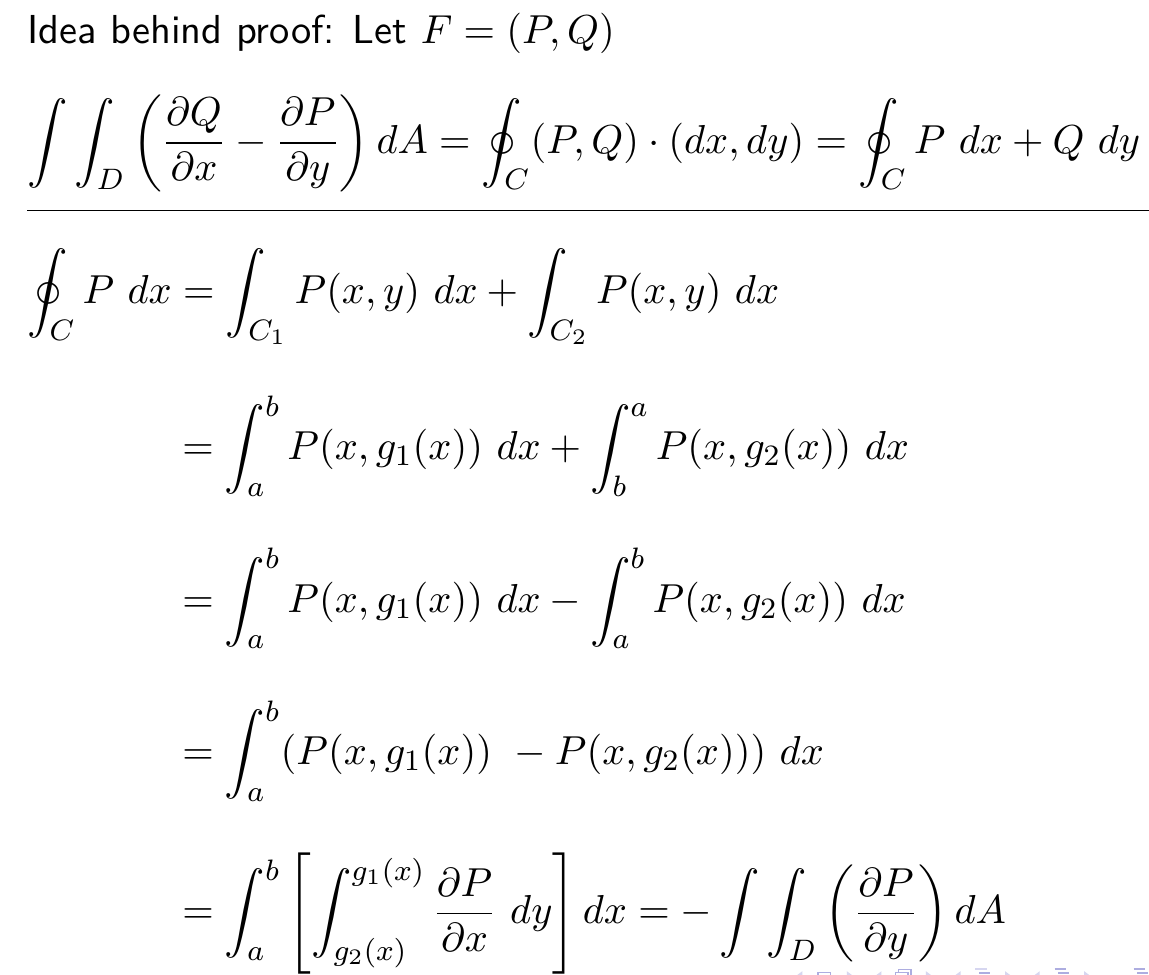 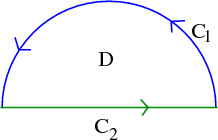 http://tutorial.math.lamar.edu/Classes/CalcIII/GreensTheorem.aspx
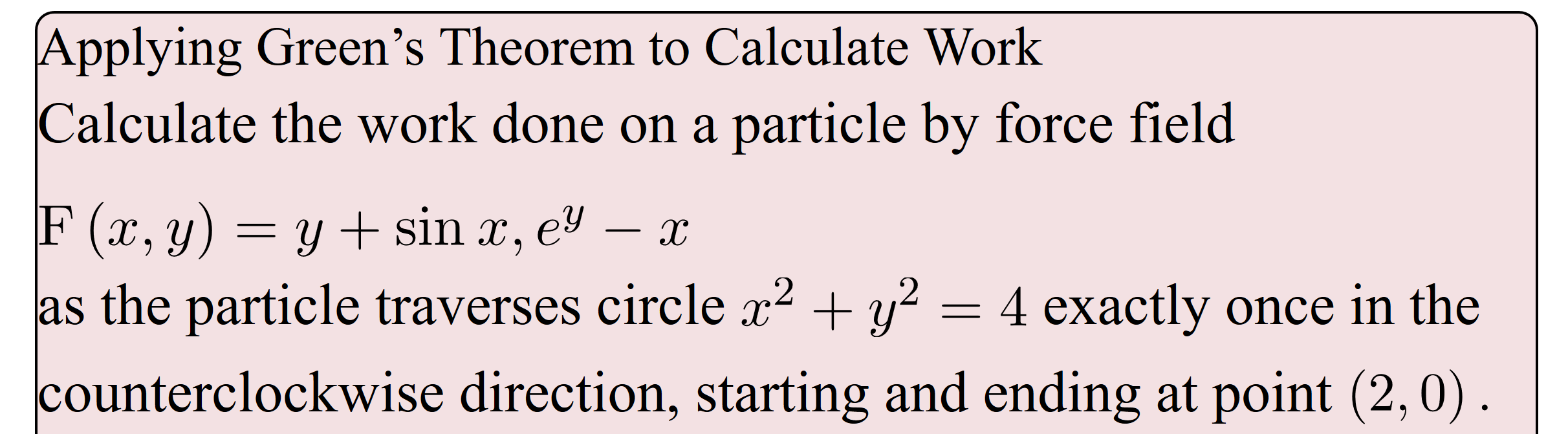 (
)
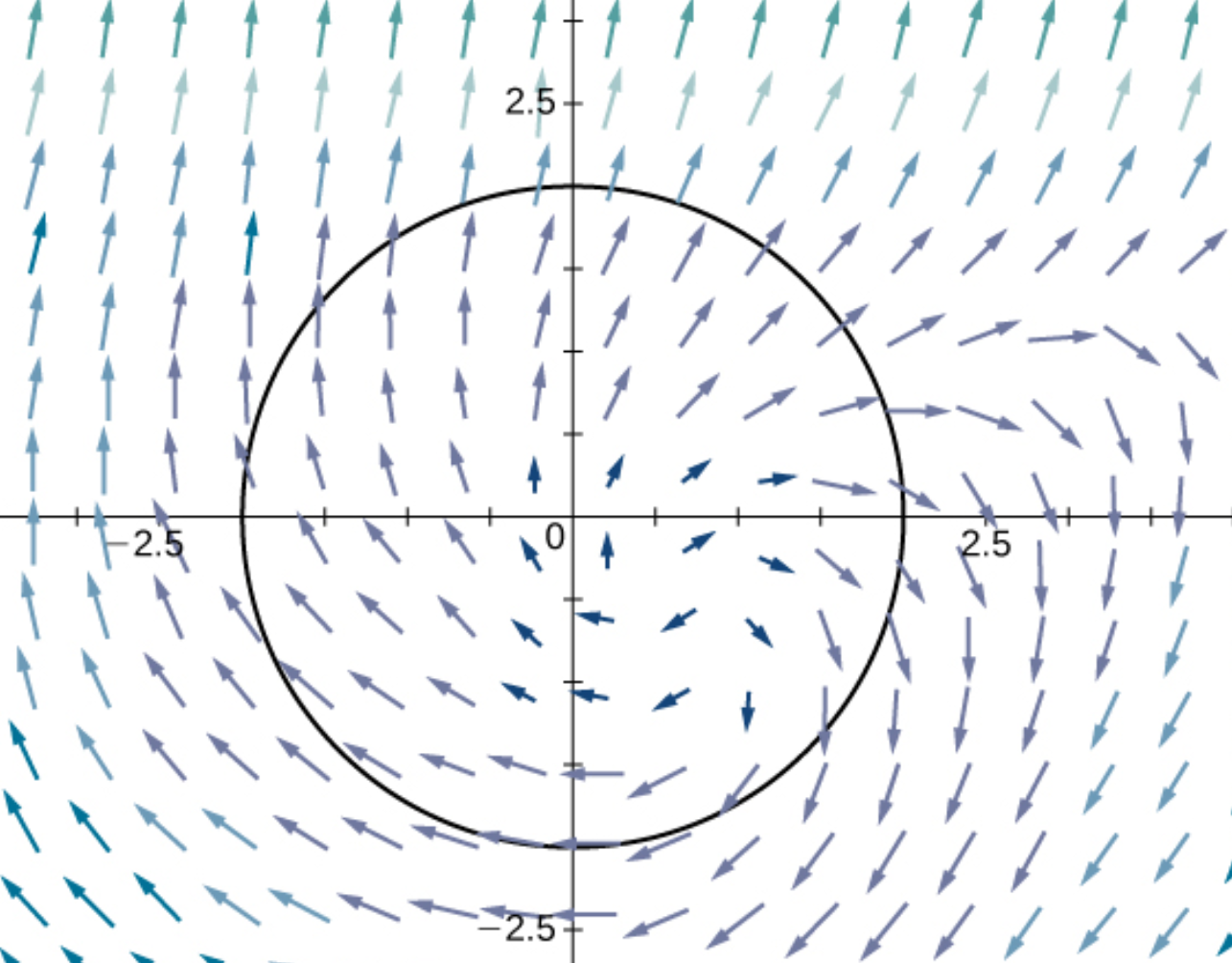 https://opentextbc.ca/calculusv3openstax/chapter/greens-theorem/
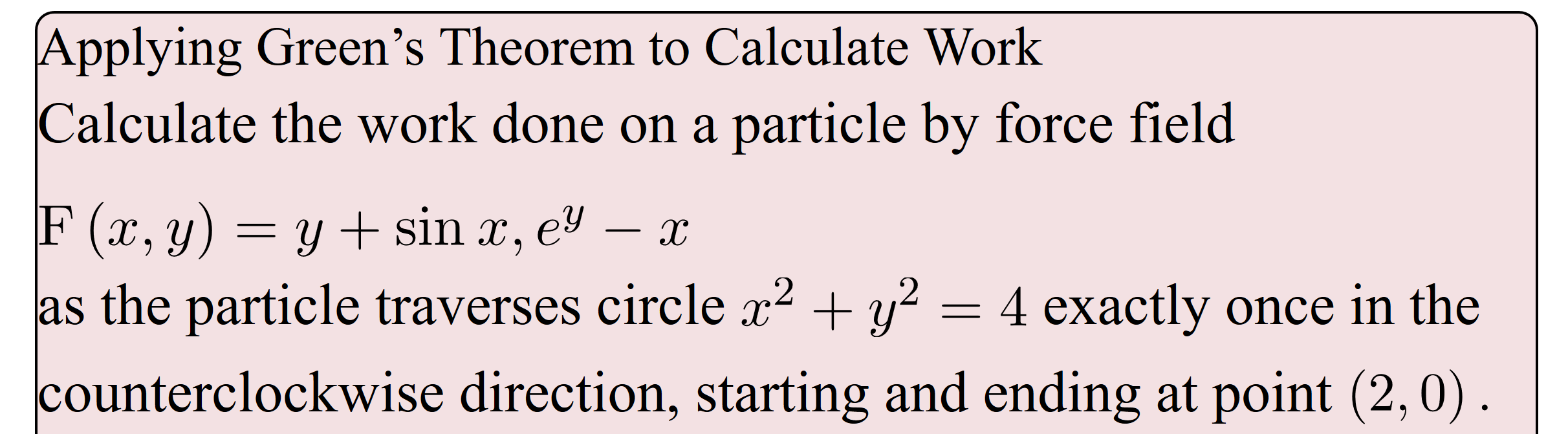 (
)
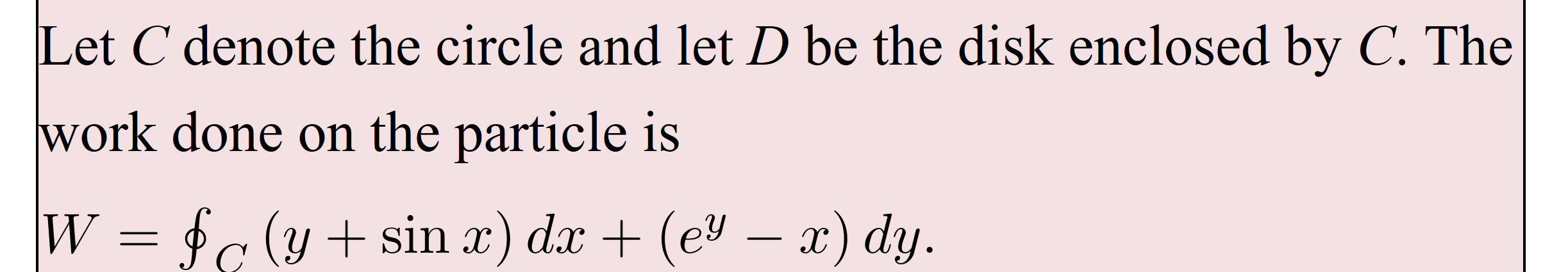 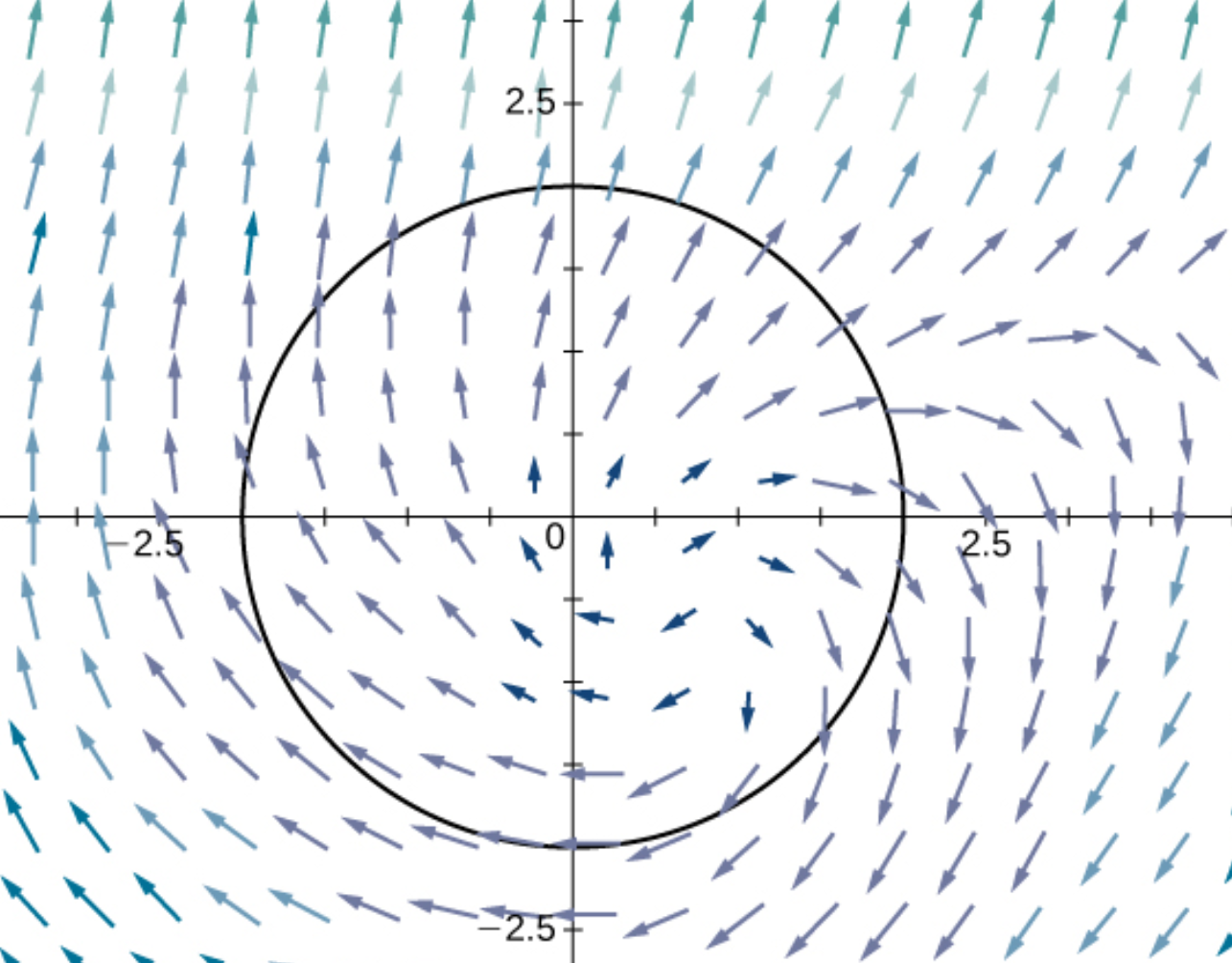 https://opentextbc.ca/calculusv3openstax/chapter/greens-theorem/
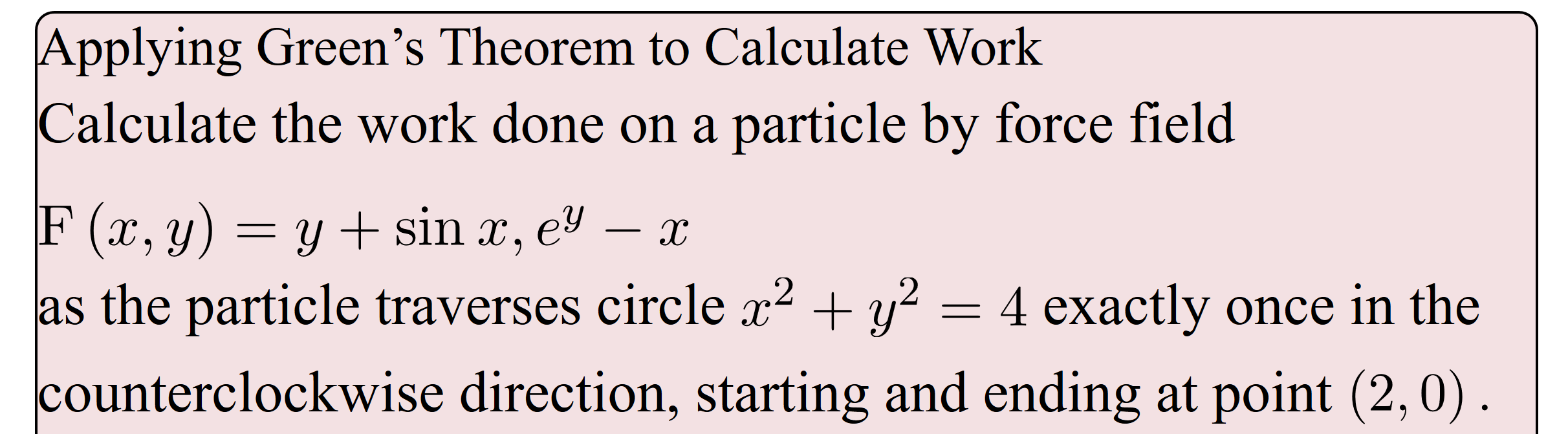 (
)
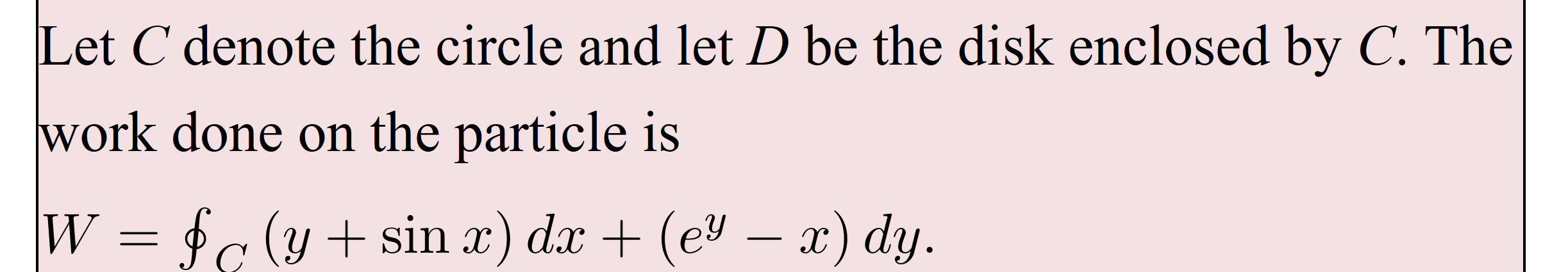 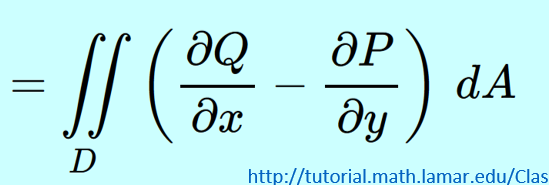 https://opentextbc.ca/calculusv3openstax/chapter/greens-theorem/
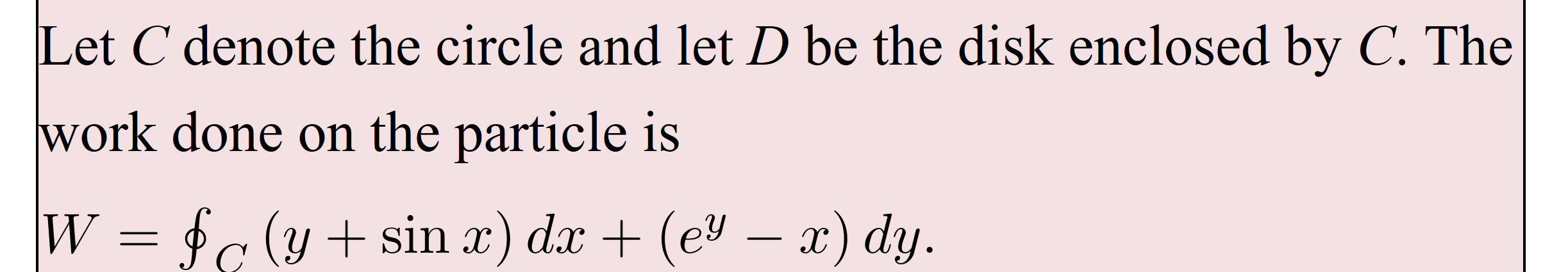 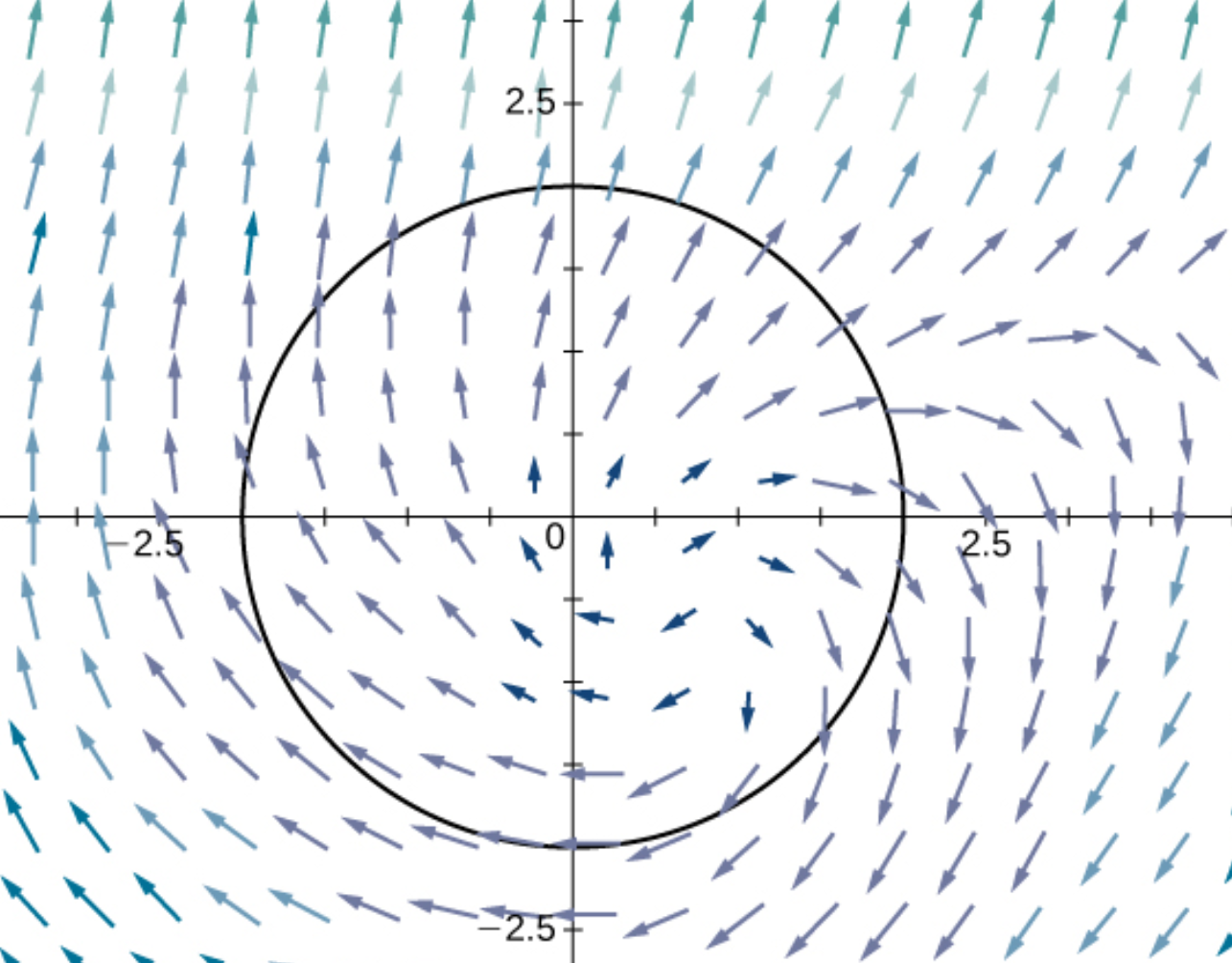 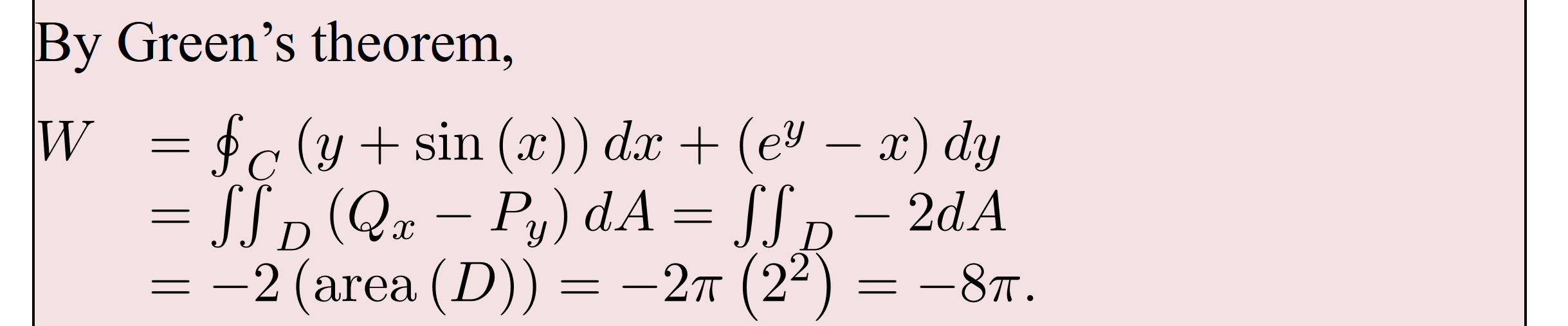 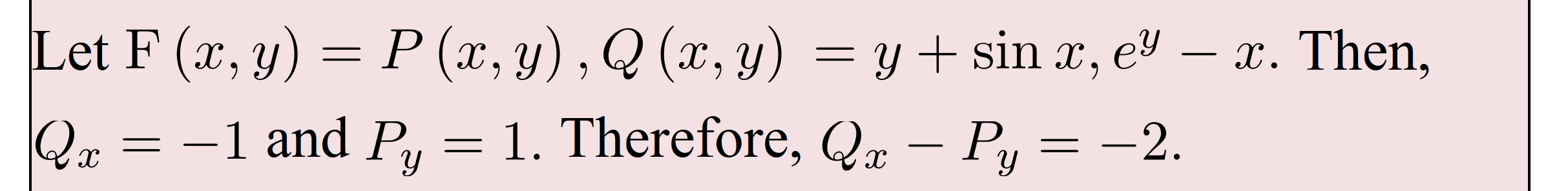 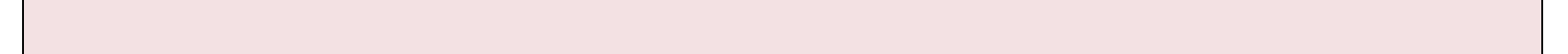 (
)
(
)
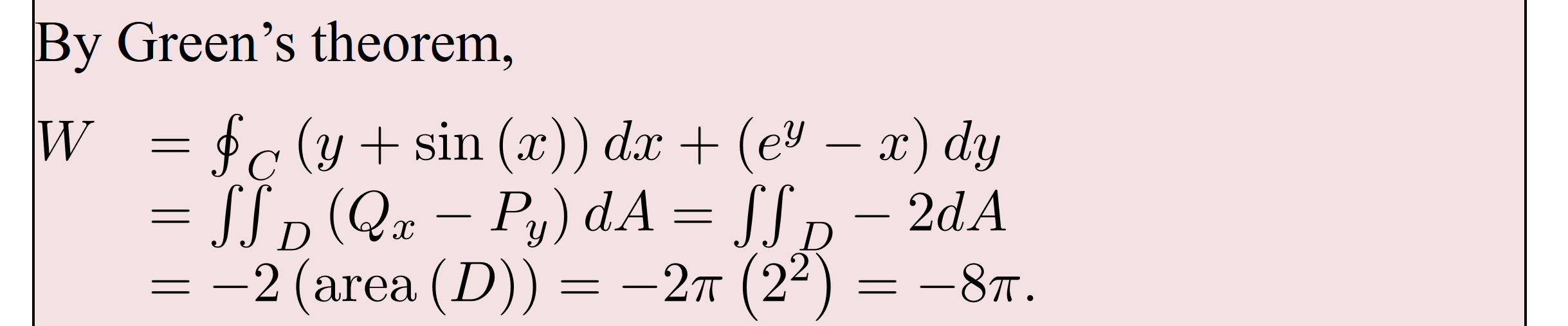 https://opentextbc.ca/calculusv3openstax/chapter/greens-theorem/
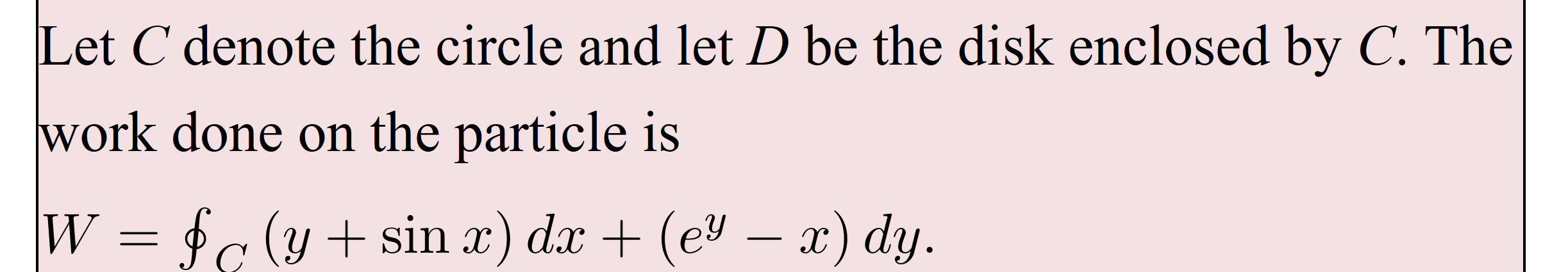 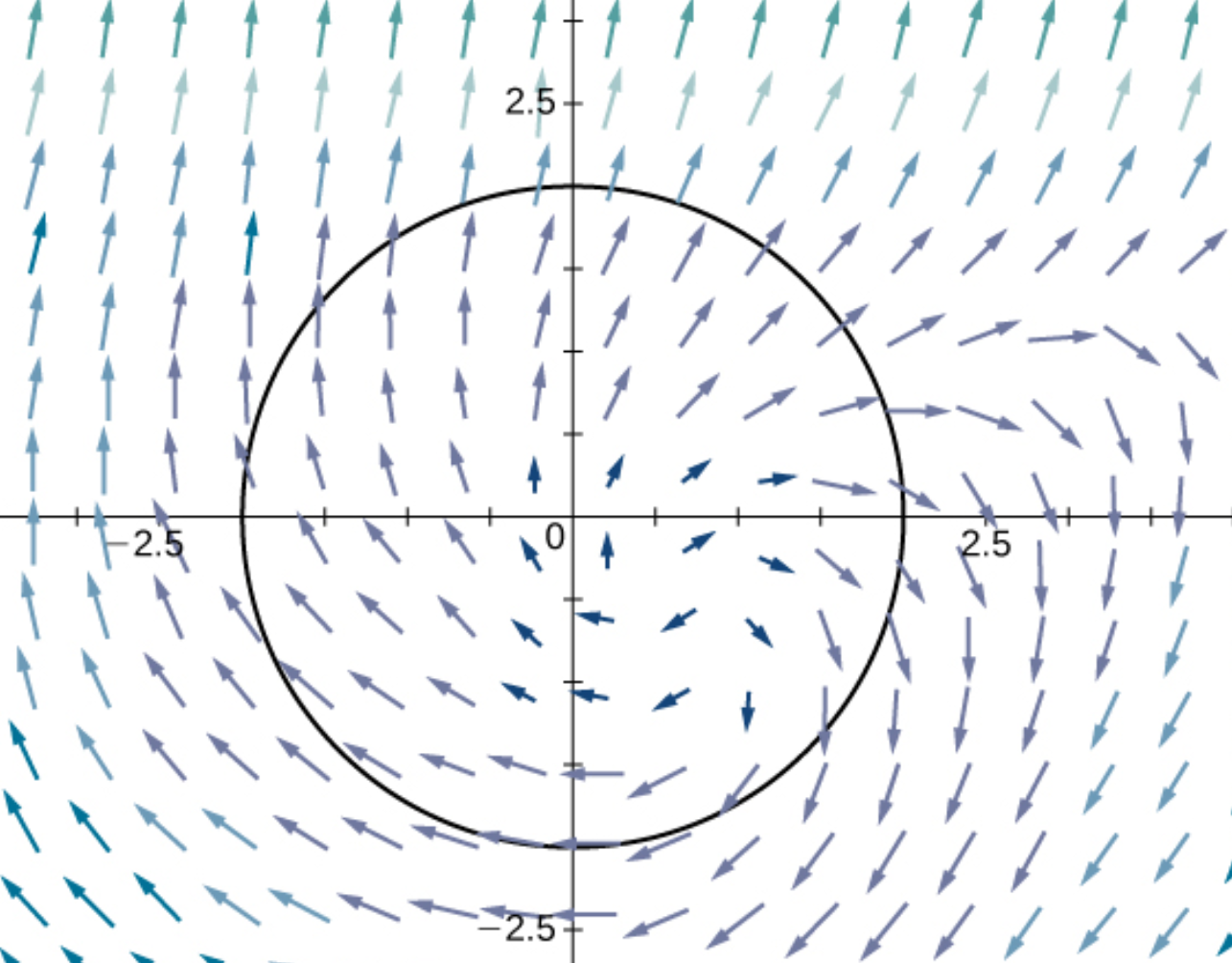 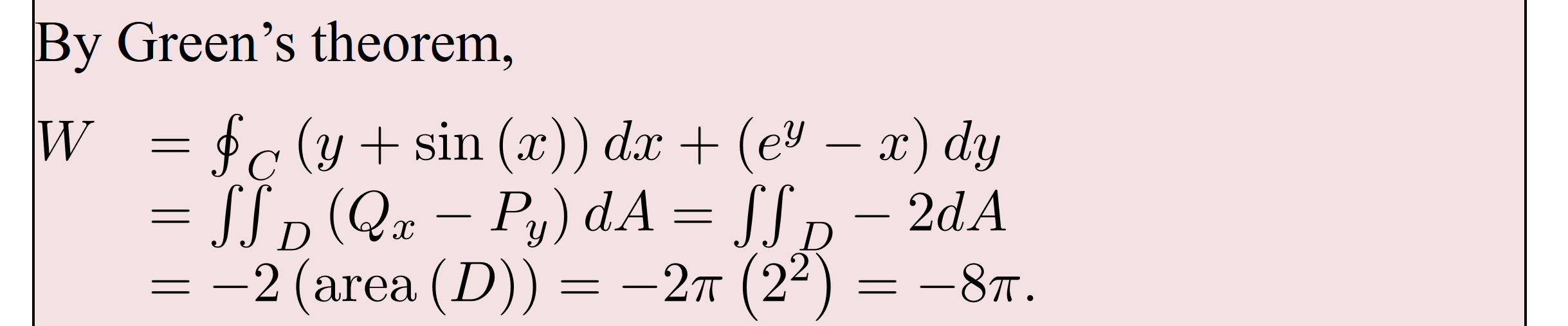 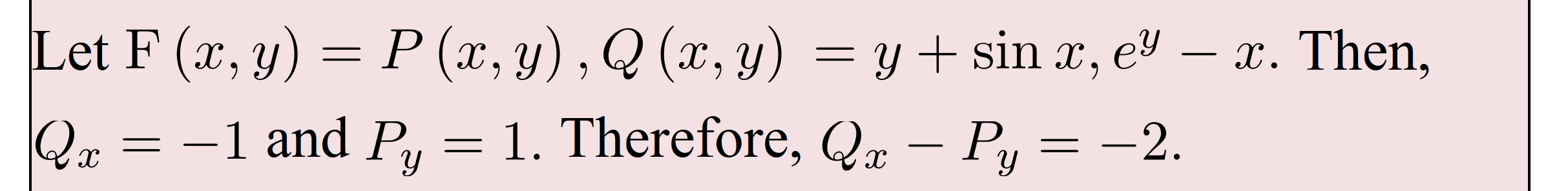 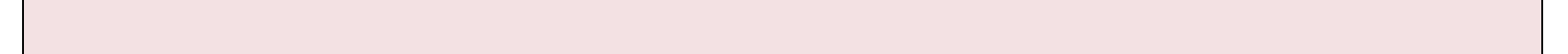 (
)
(
)
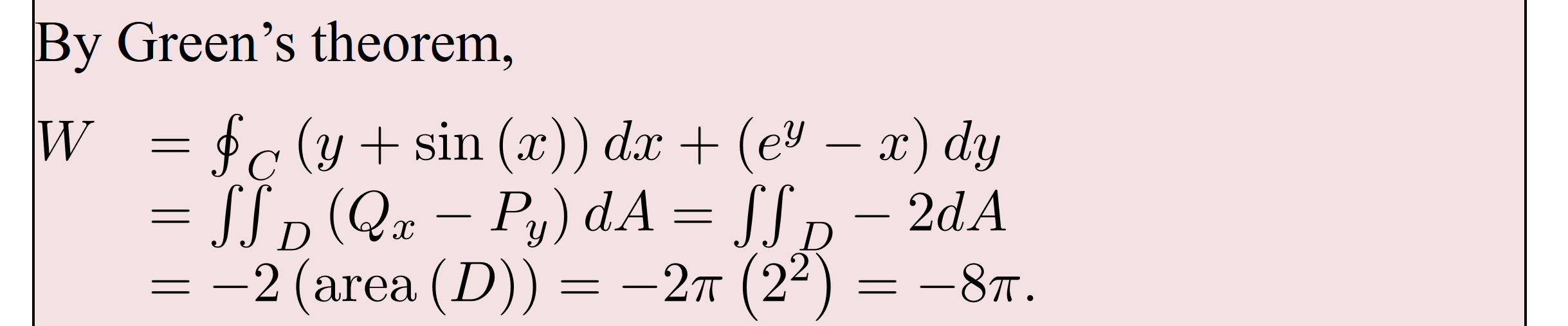 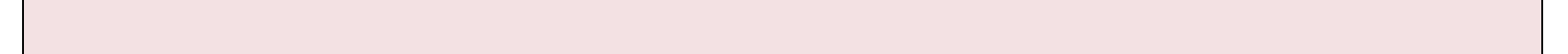 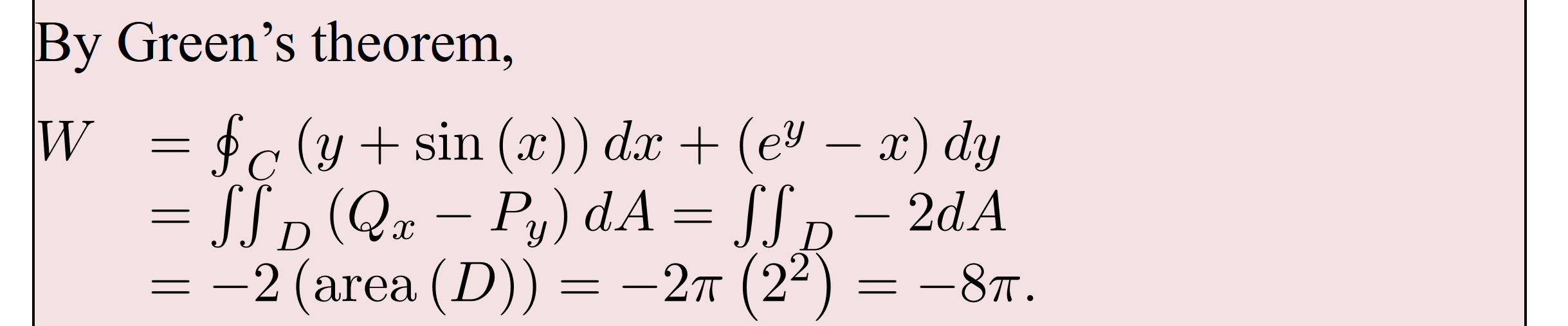 https://opentextbc.ca/calculusv3openstax/chapter/greens-theorem/
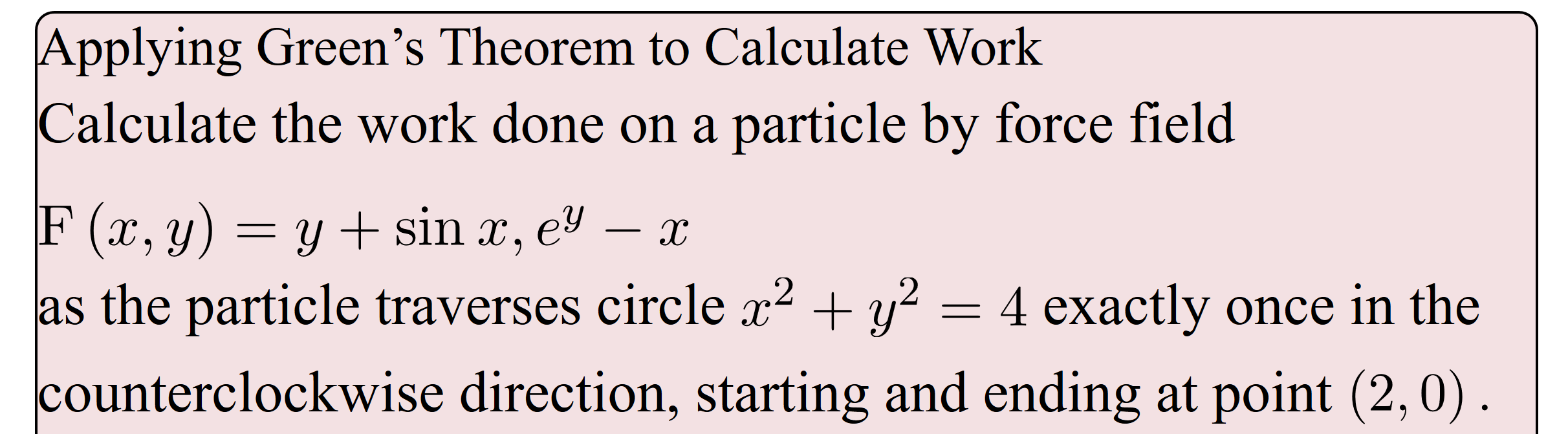 (
)
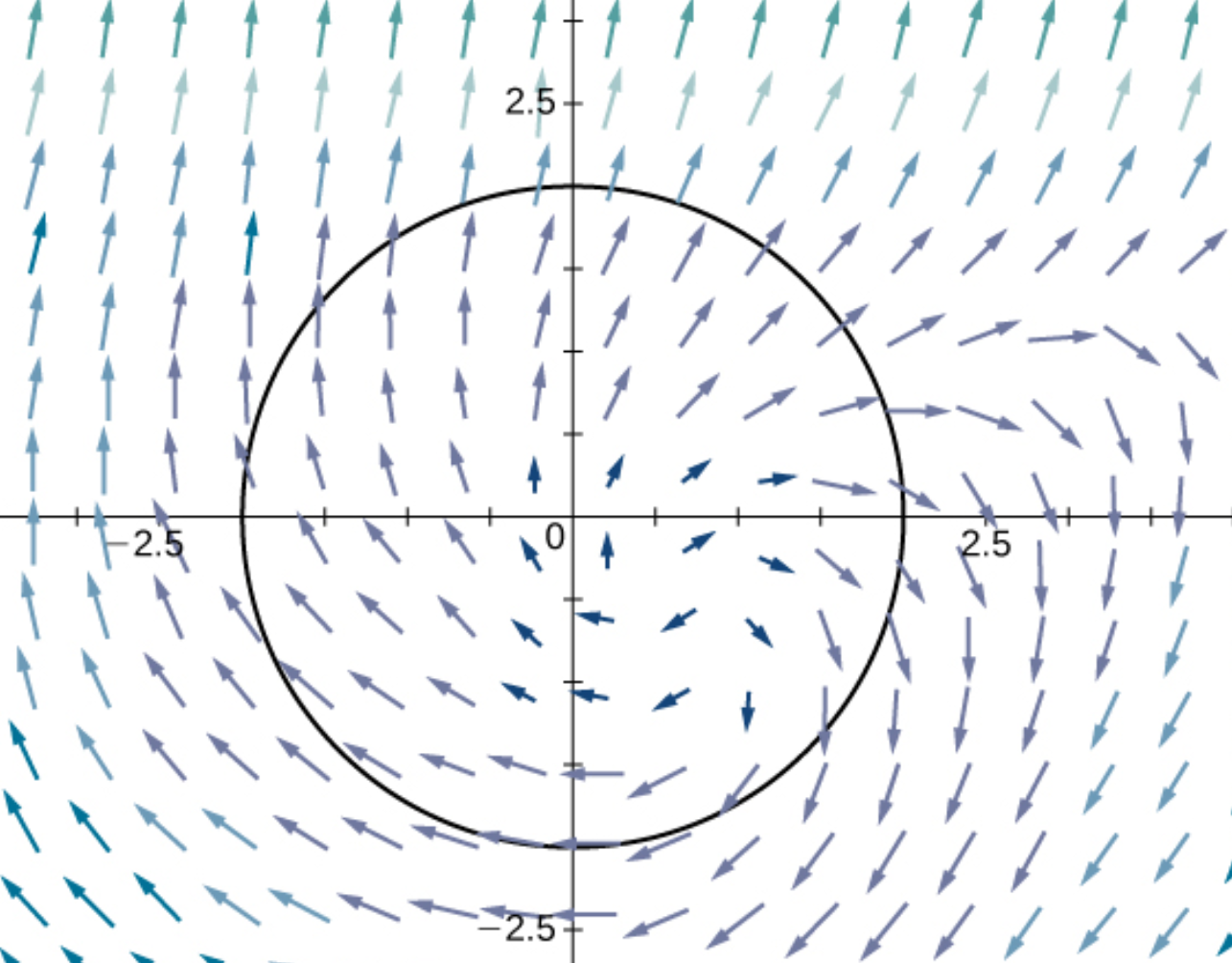 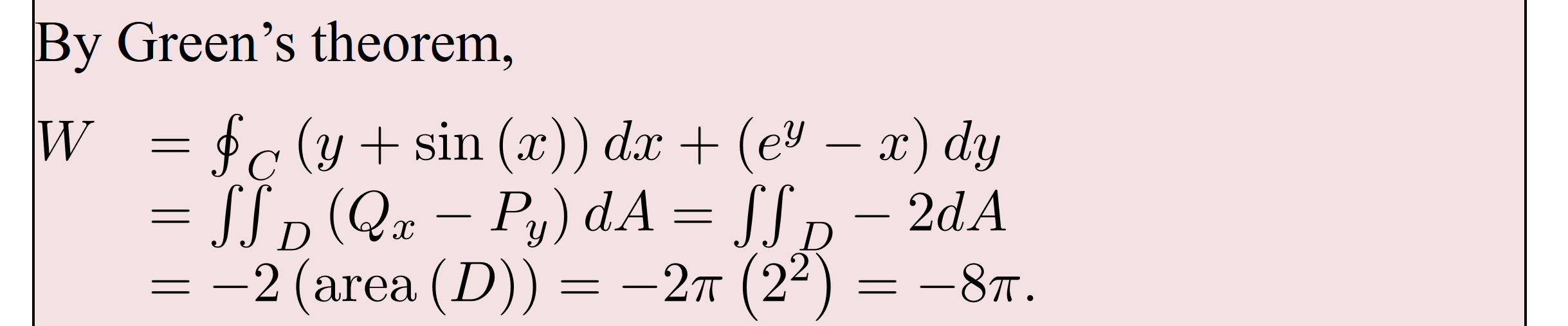 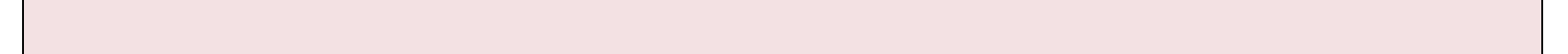 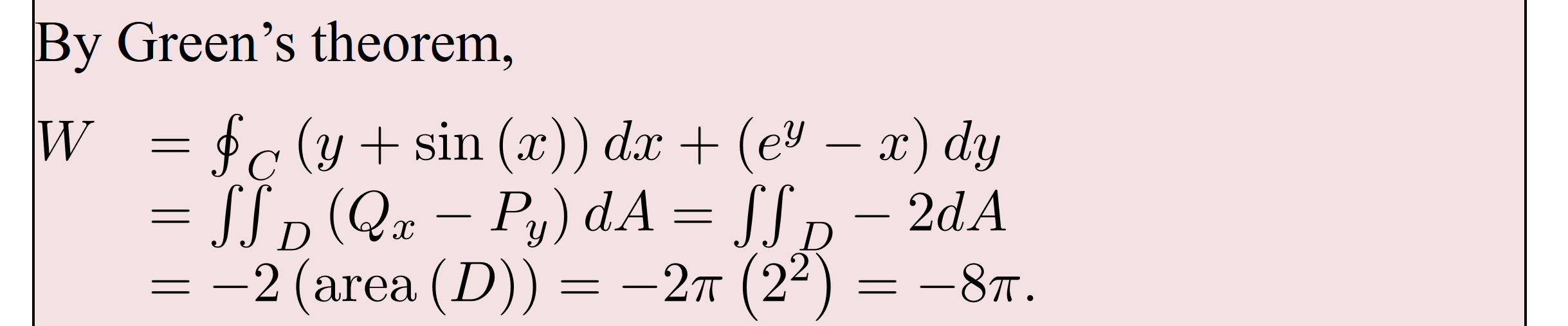 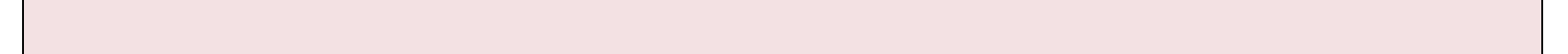 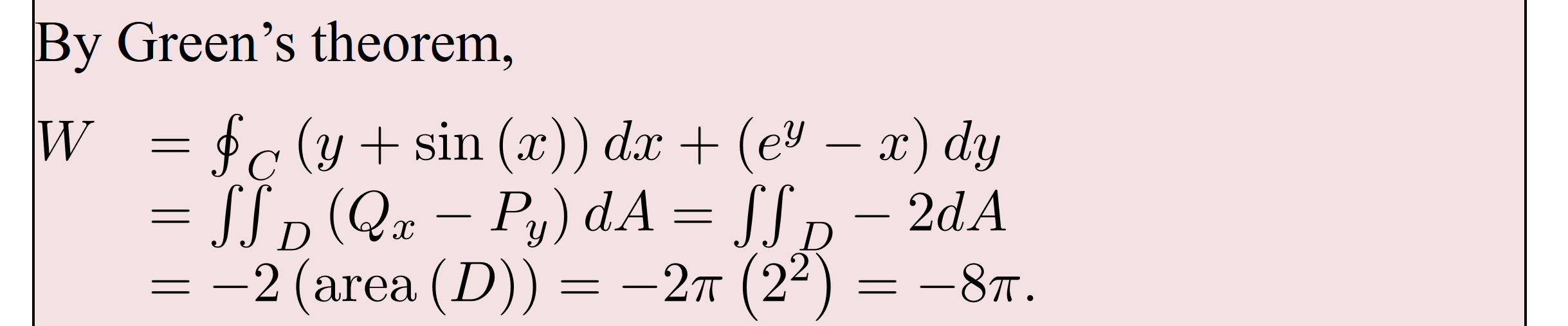 https://opentextbc.ca/calculusv3openstax/chapter/greens-theorem/
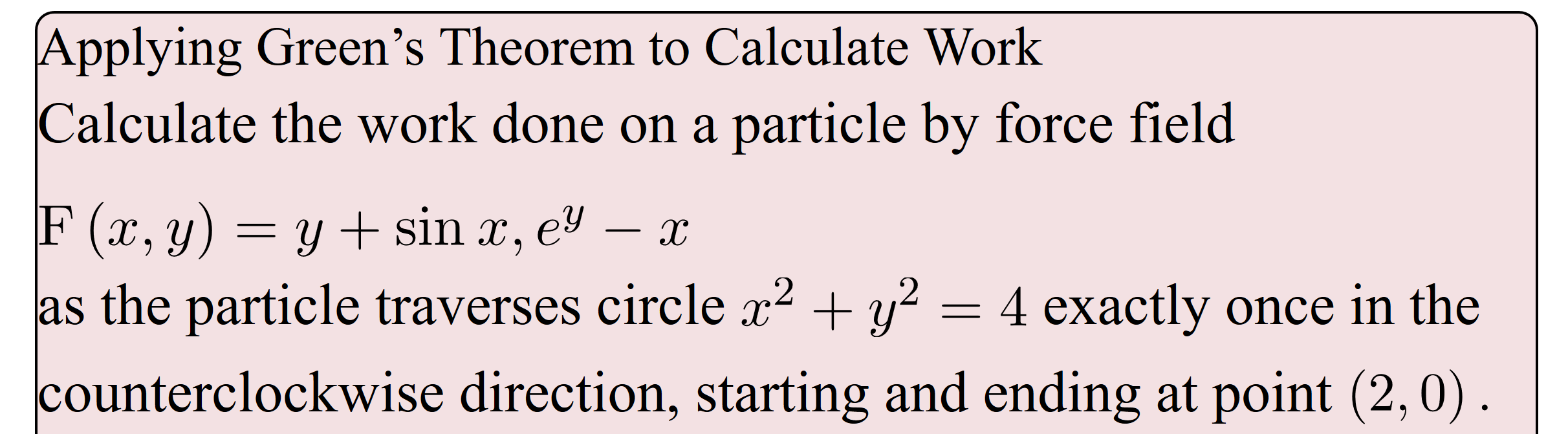 (
)
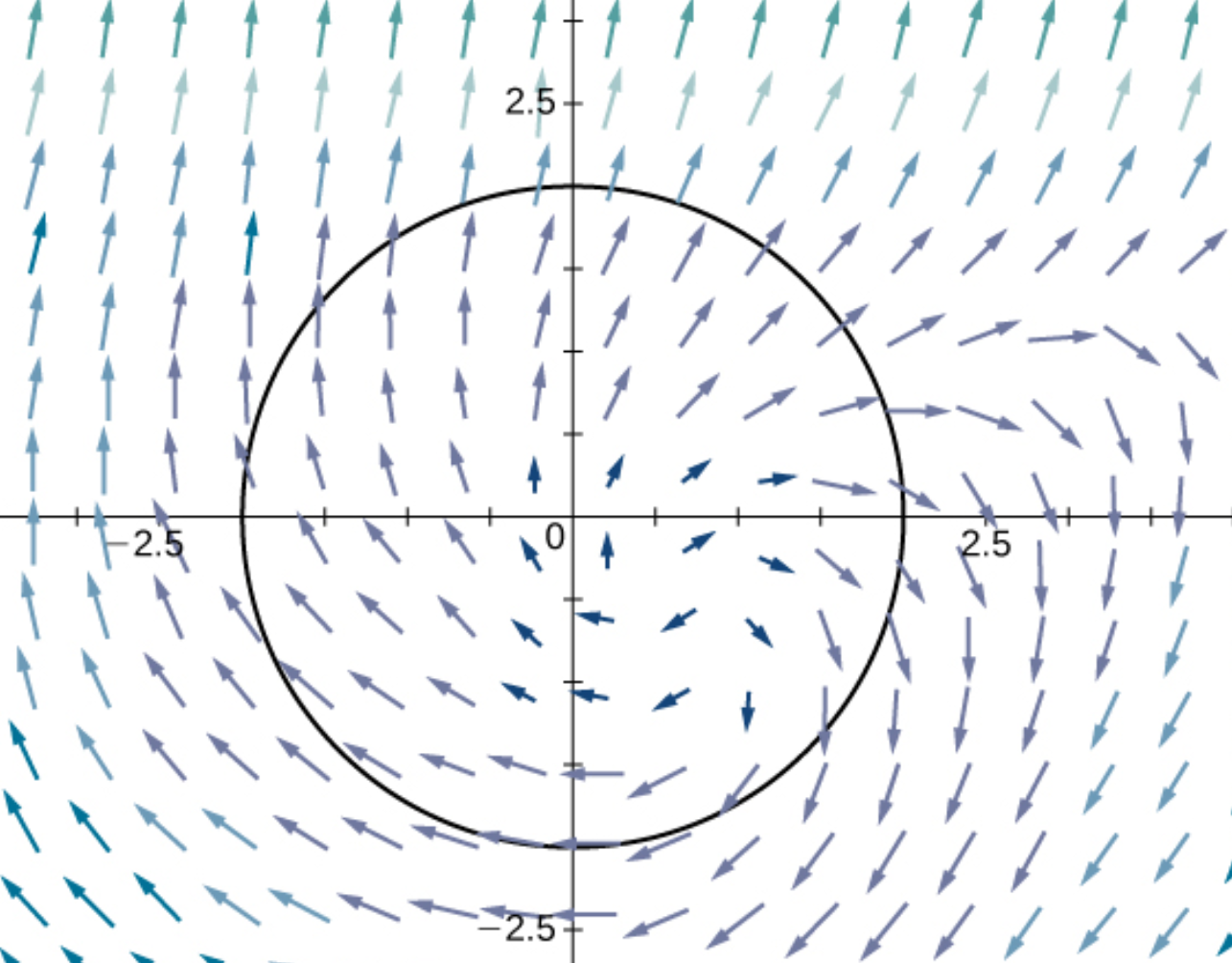 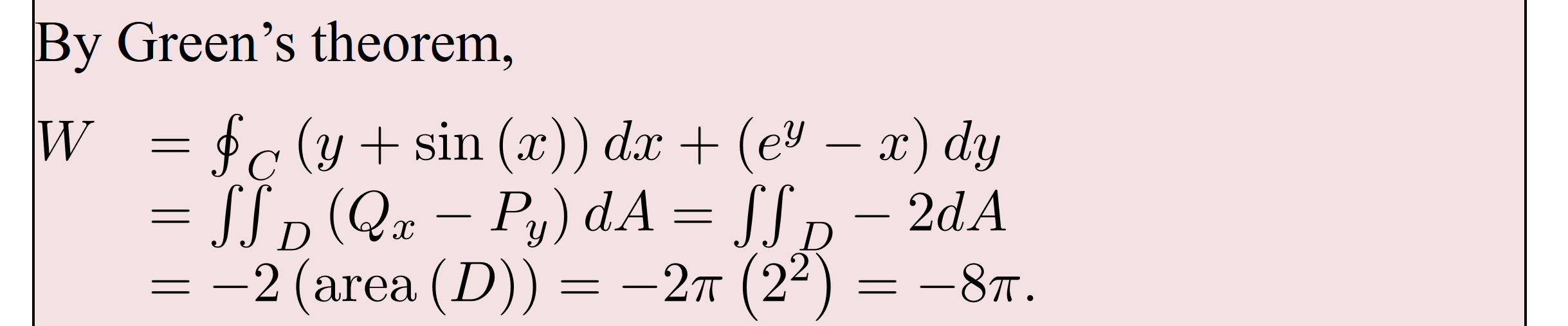 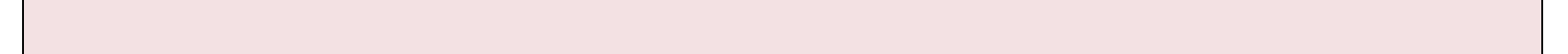 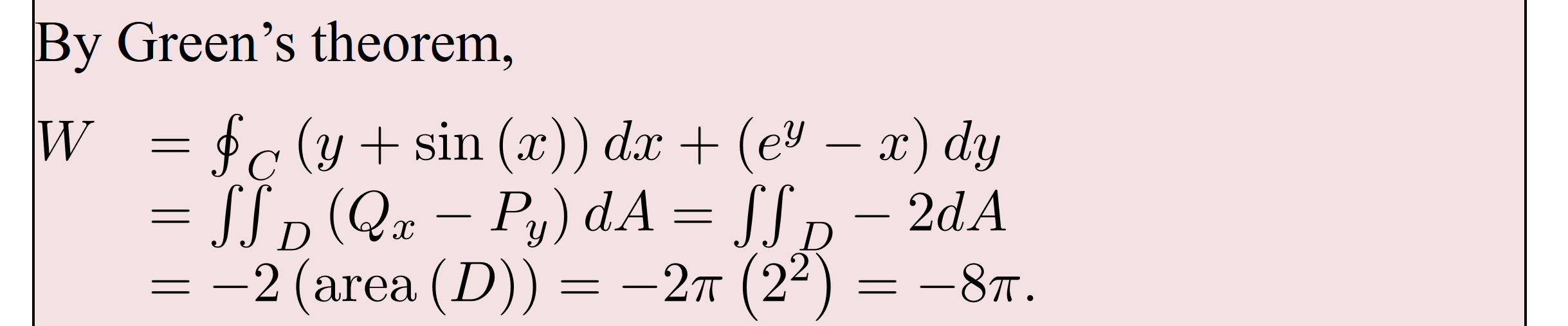 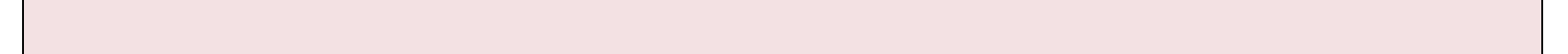 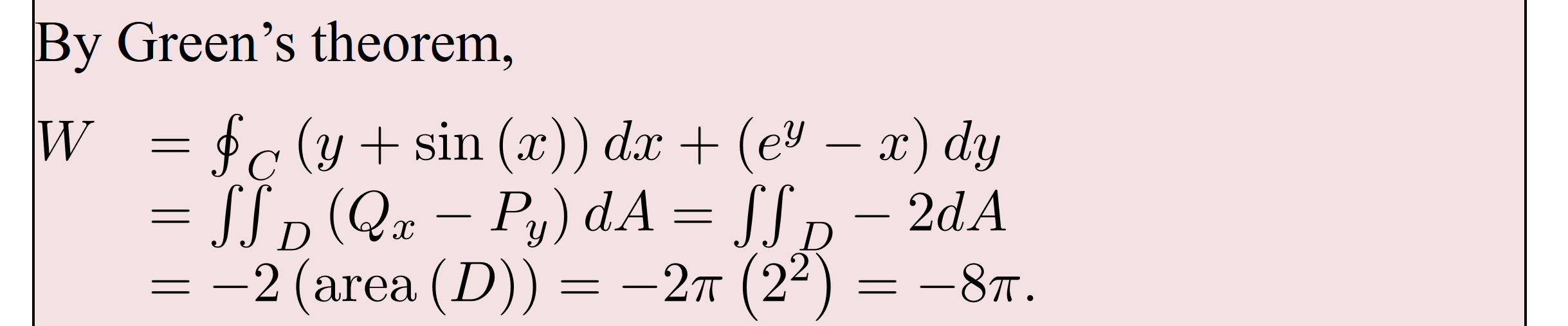 https://opentextbc.ca/calculusv3openstax/chapter/greens-theorem/
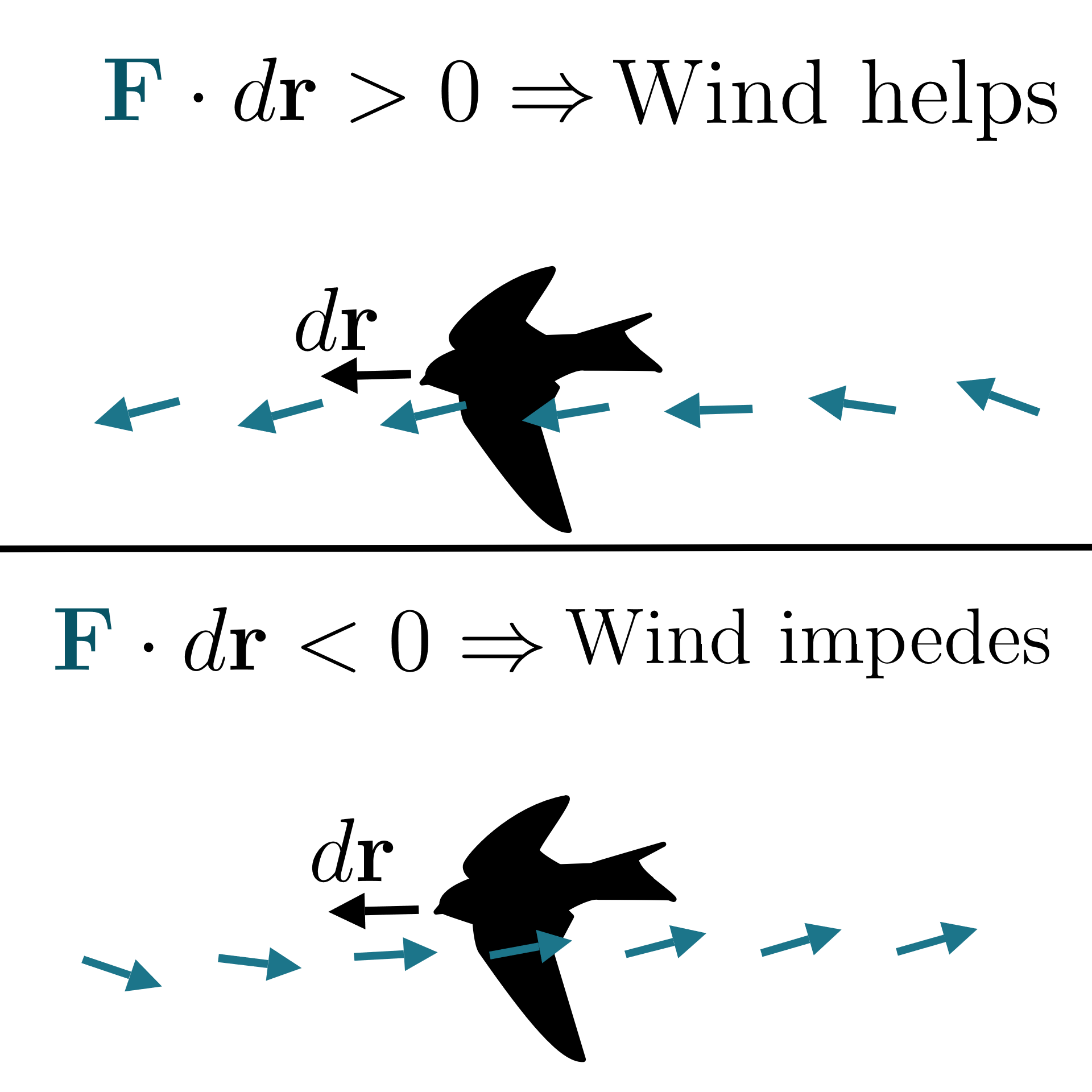 https://www.khanacademy.org/math/multivariable-calculus/greens-theorem-and-stokes-theorem/stokes-theorem-articles/a/stokes-theorem
Can also use Green’s theorem to calculate double integrals.
Example:  Find area of a region.
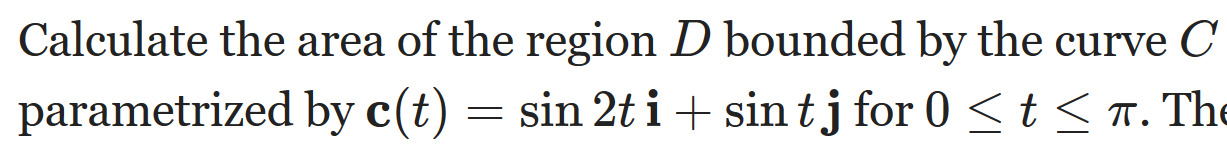 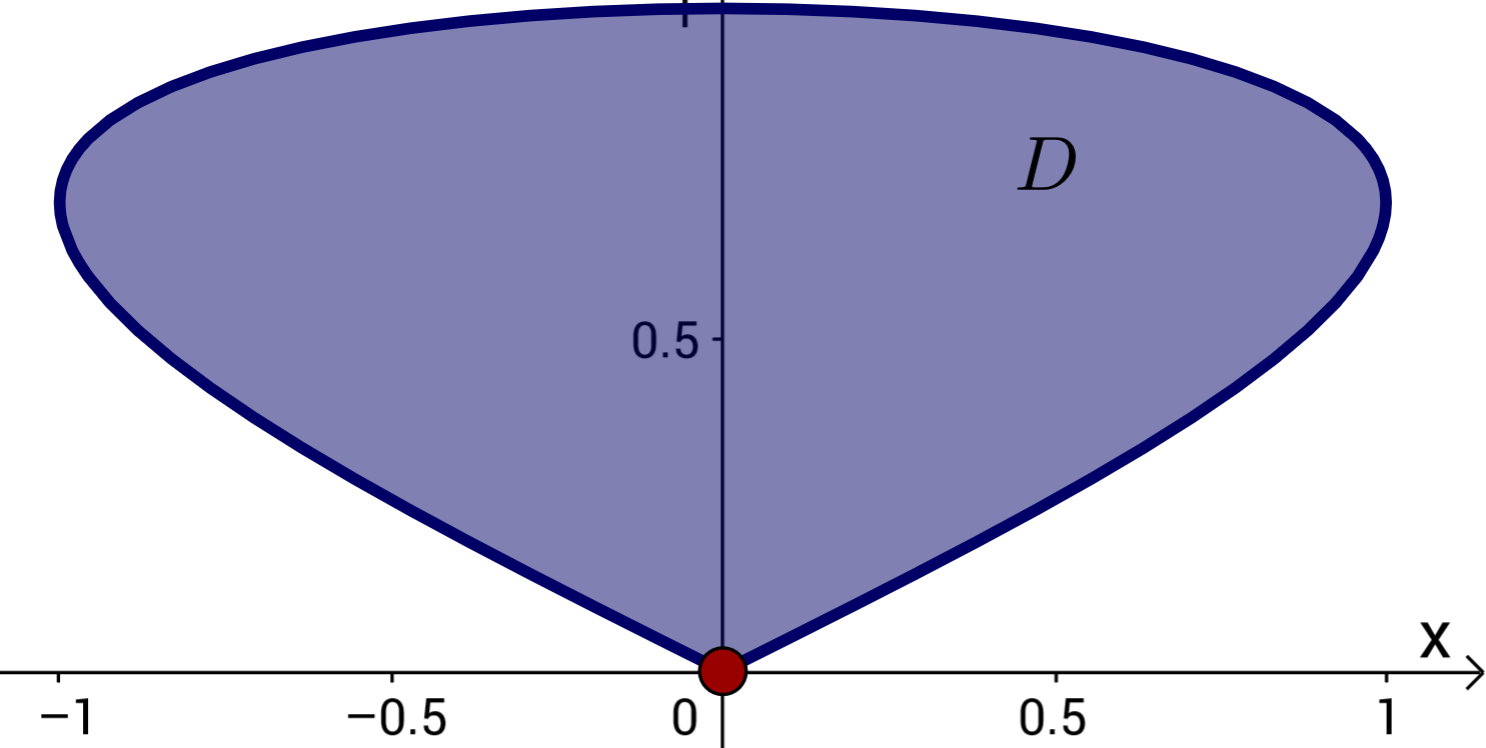 https://mathinsight.org/greens_theorem_find_area
Can also use Green’s theorem to calculate double integrals.
Example:  Find area of a region.
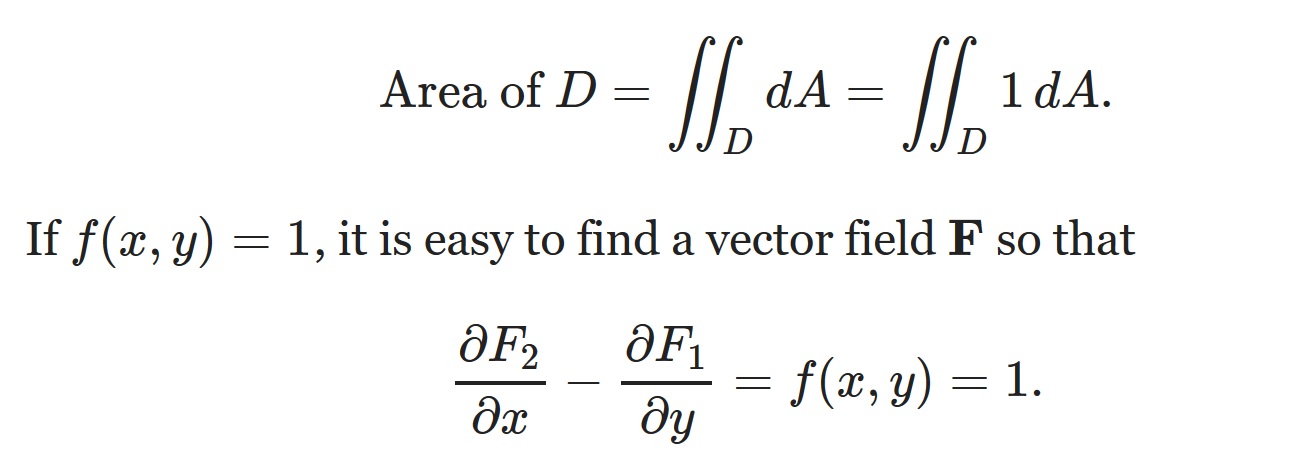 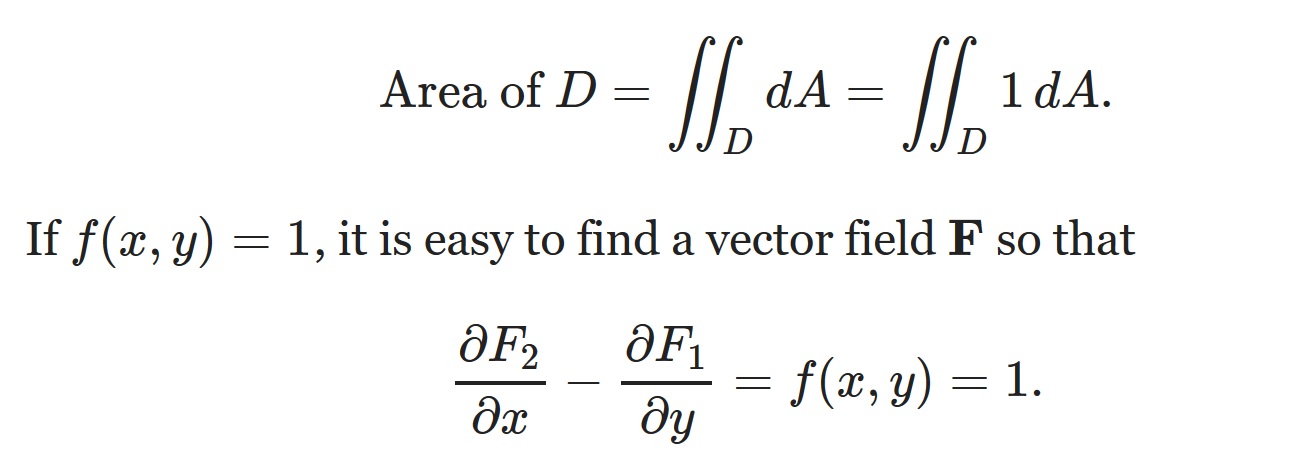 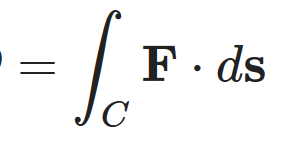 Can also use Green’s theorem to calculate double integrals.
Example:  Find area of a region.
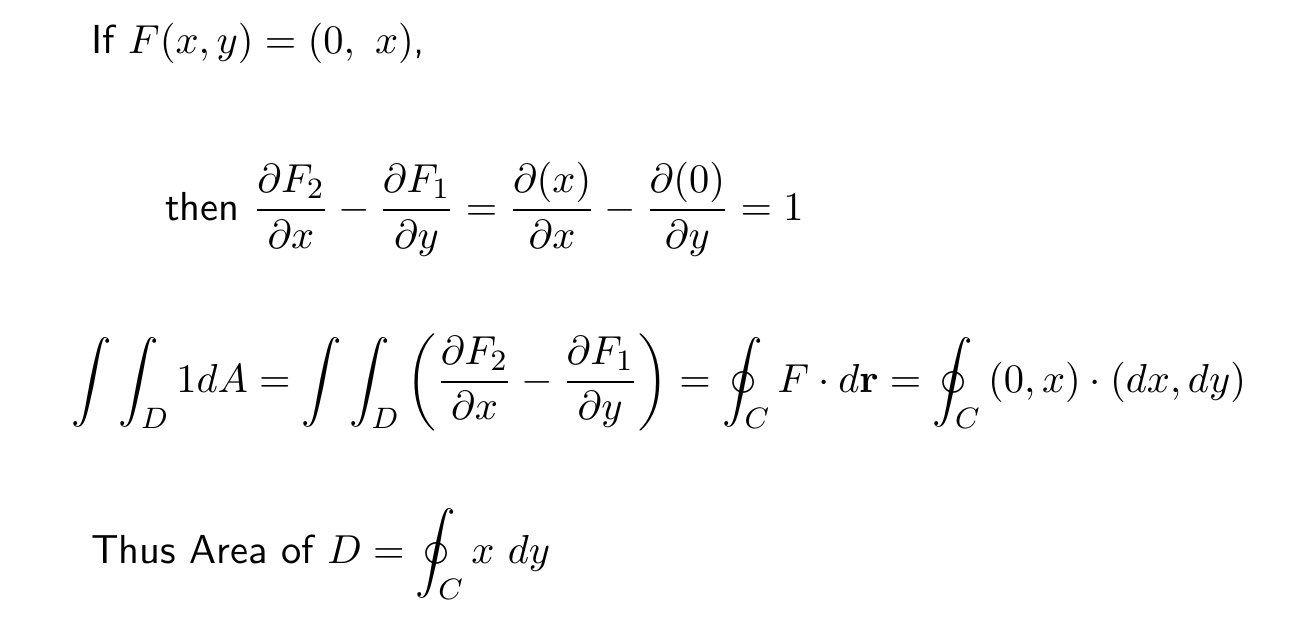 Can also use Green’s theorem to calculate double integrals.
Example:  Find area of a region.
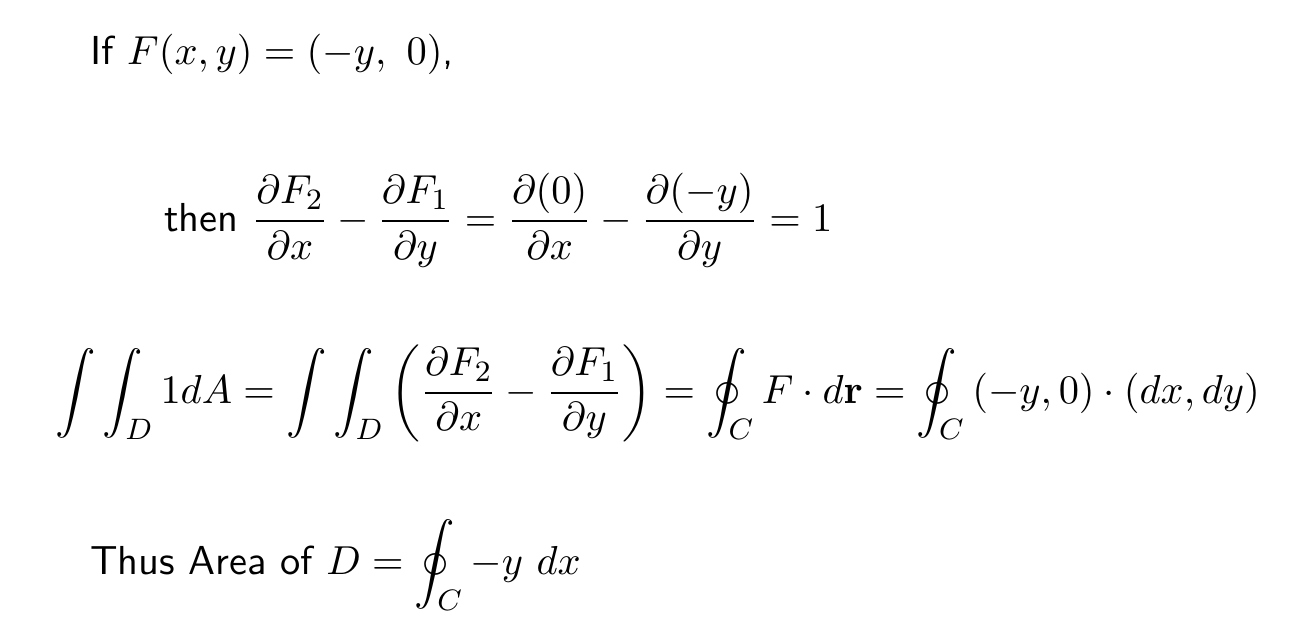 Can also use Green’s theorem to calculate double integrals.
Example:  Find area of a region.
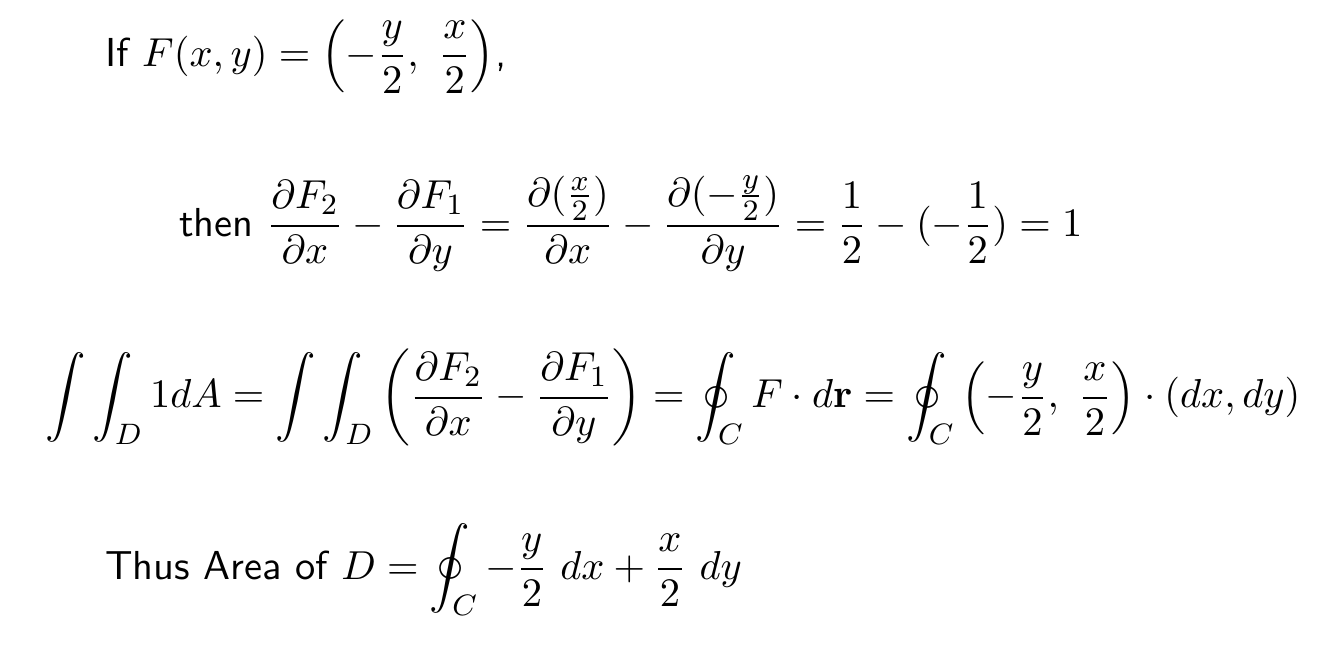 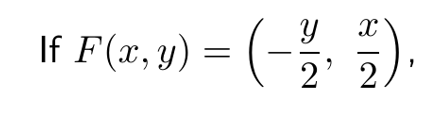 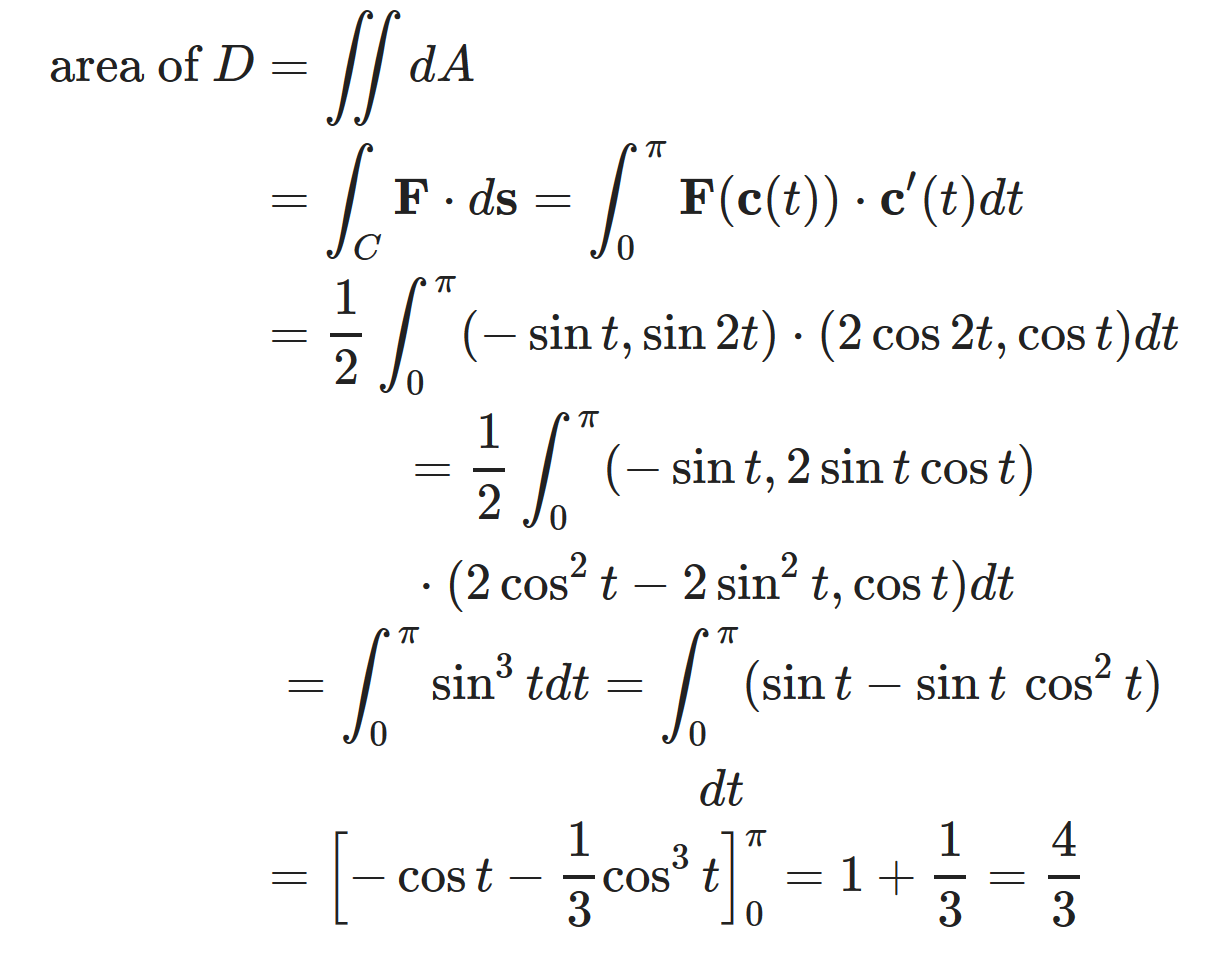 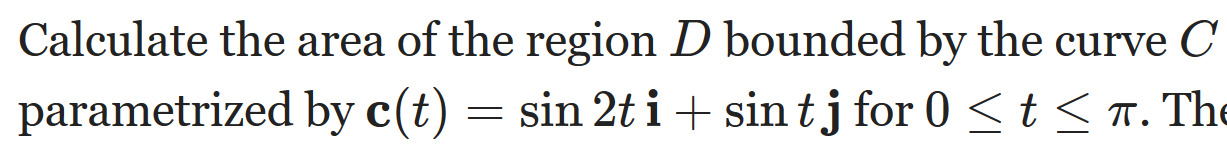 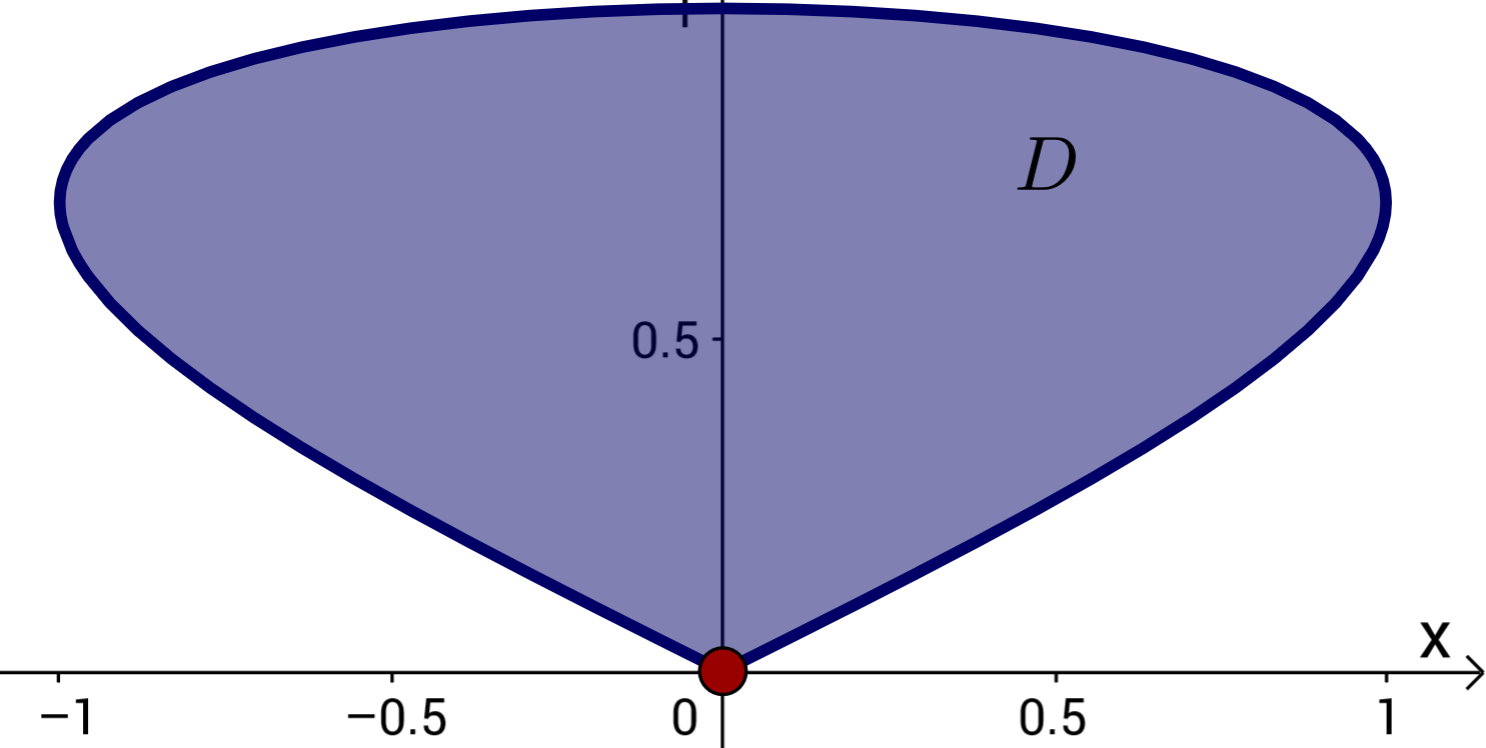 https://mathinsight.org/greens_theorem_find_area
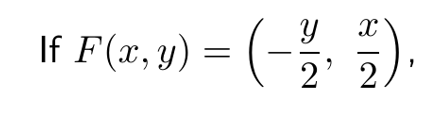 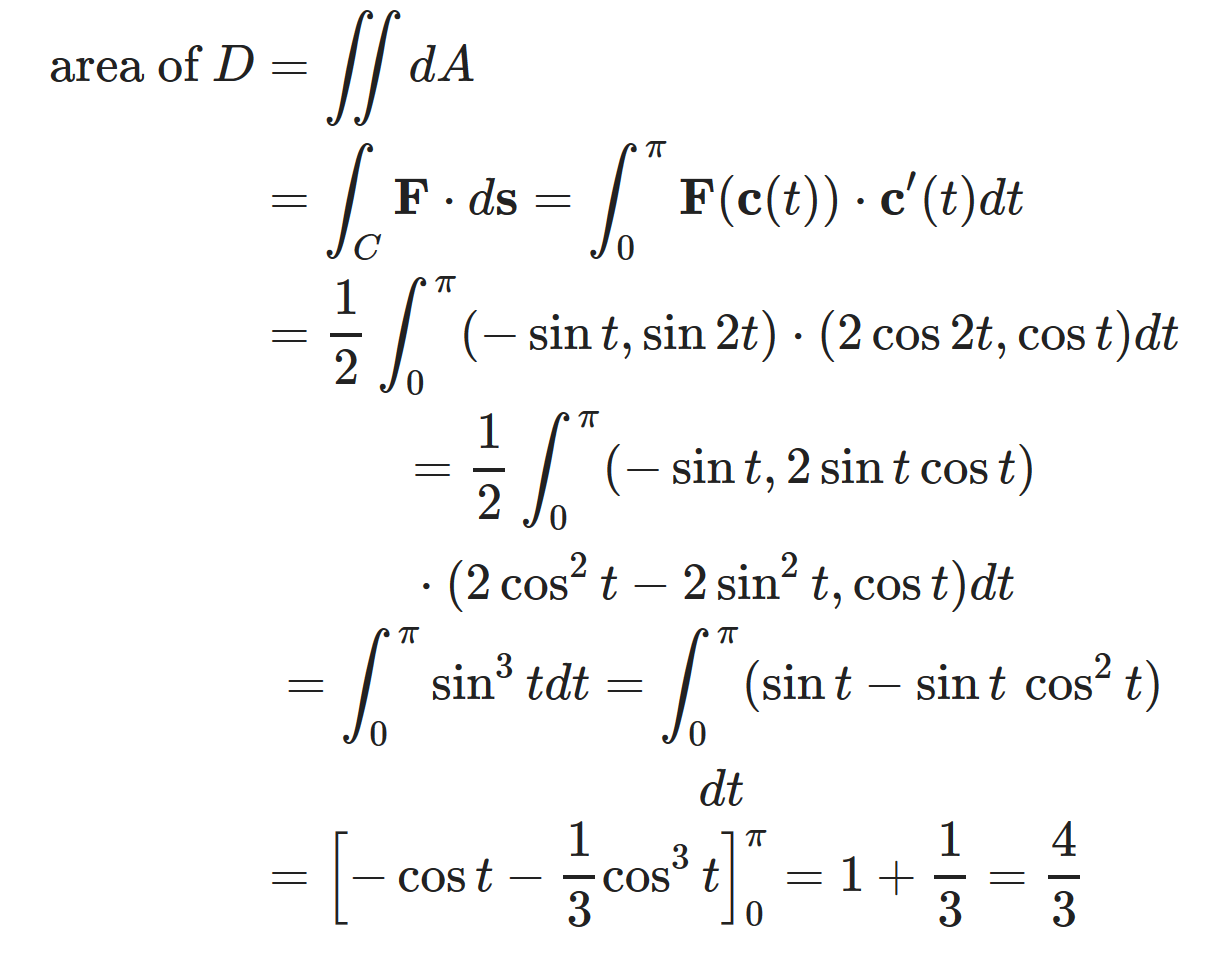 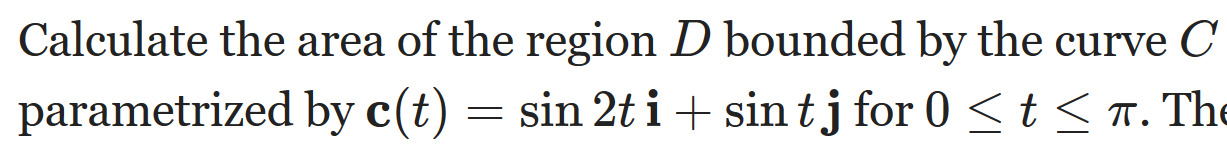 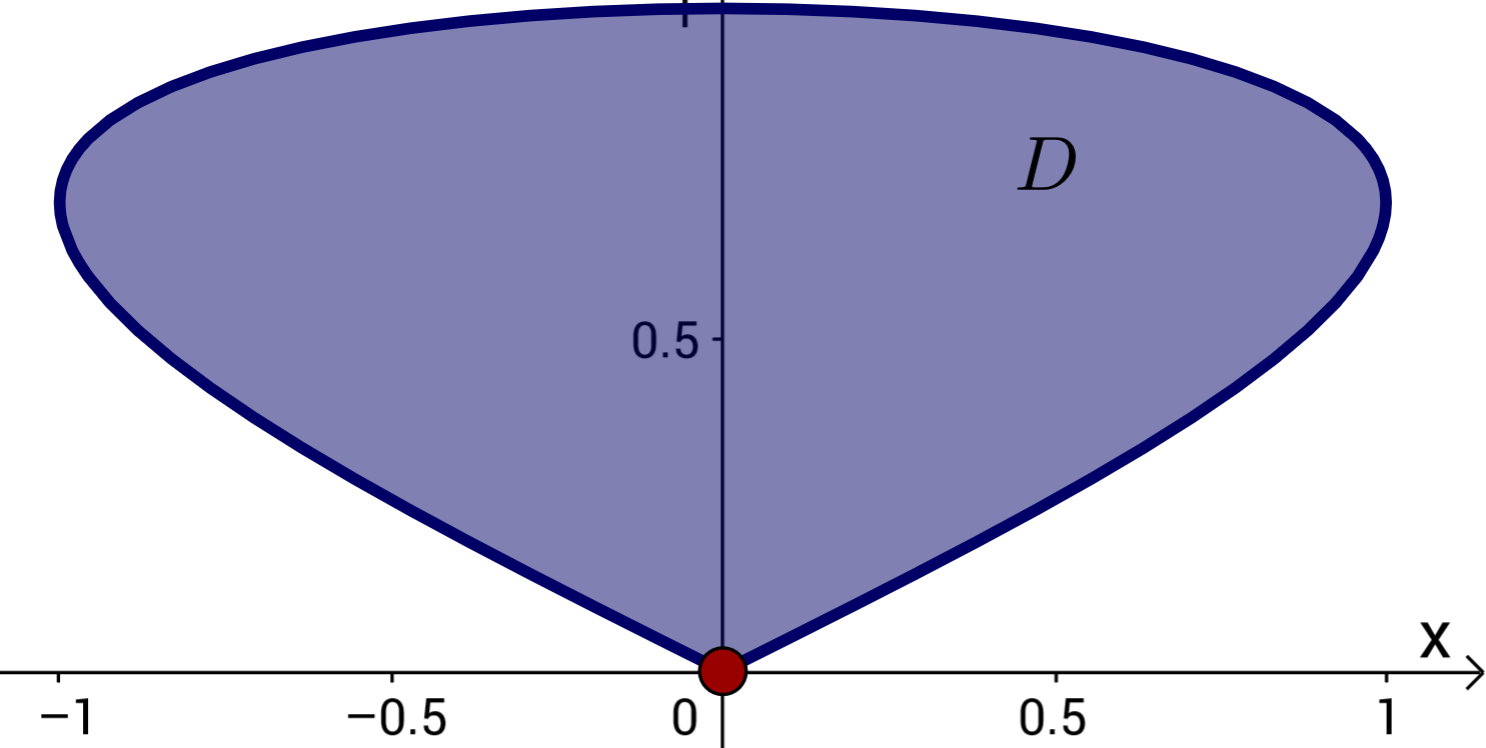 https://mathinsight.org/greens_theorem_find_area
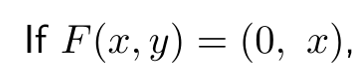 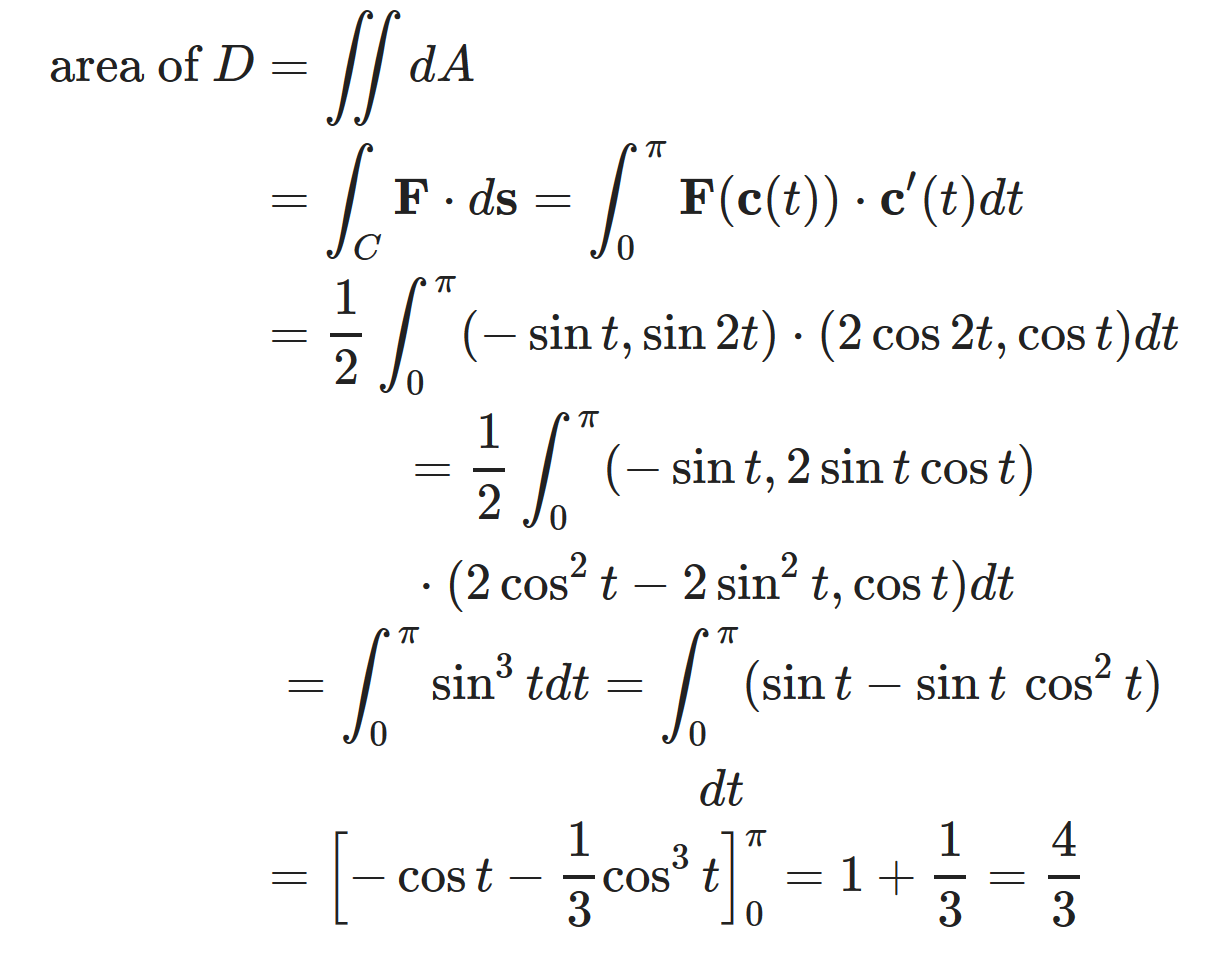 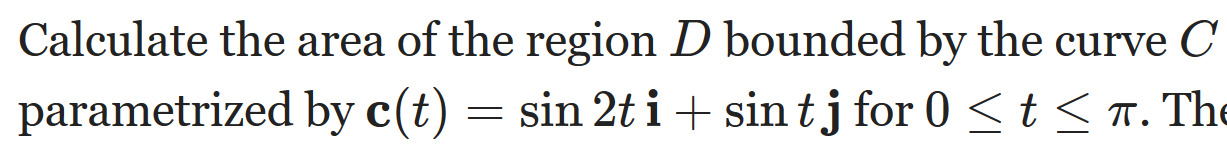 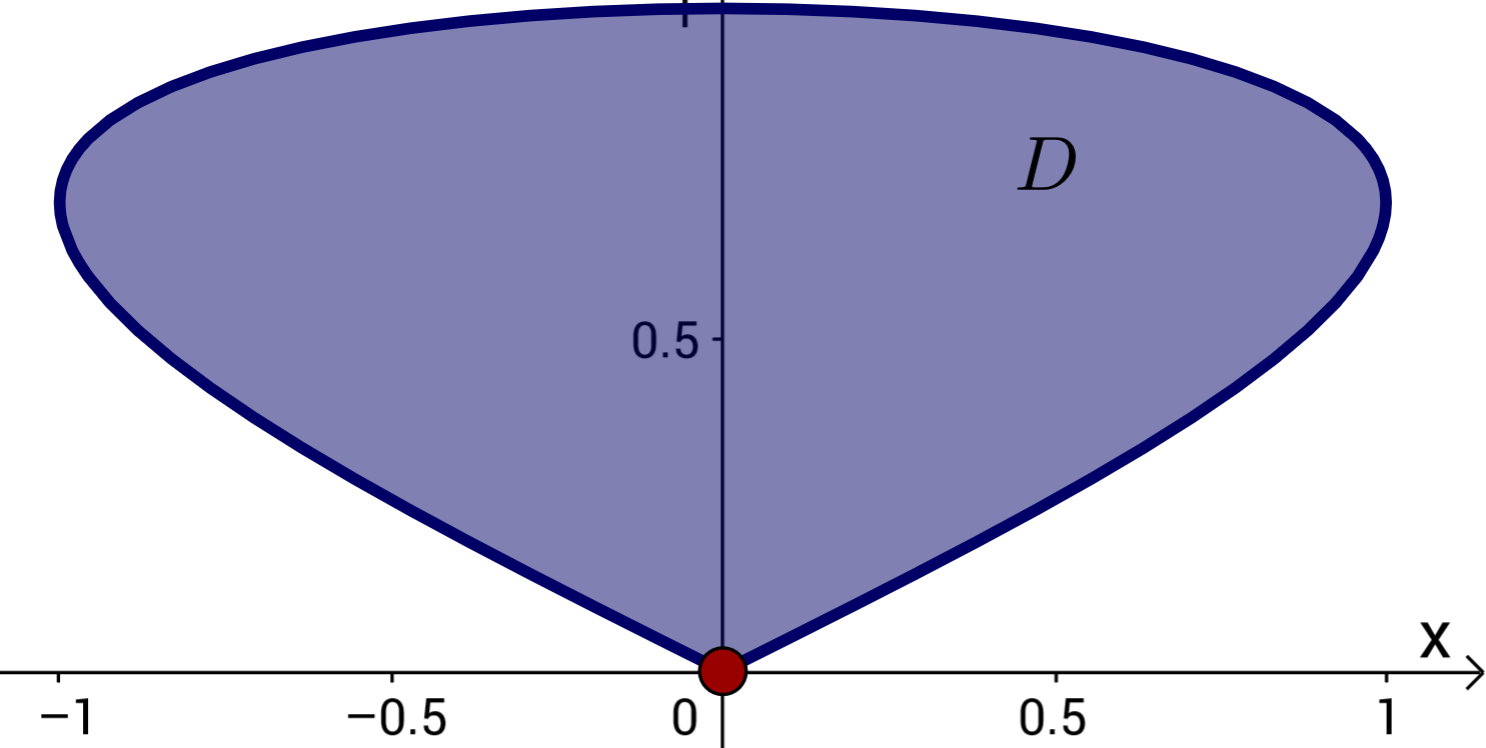 https://mathinsight.org/greens_theorem_find_area
(Section 14.4)
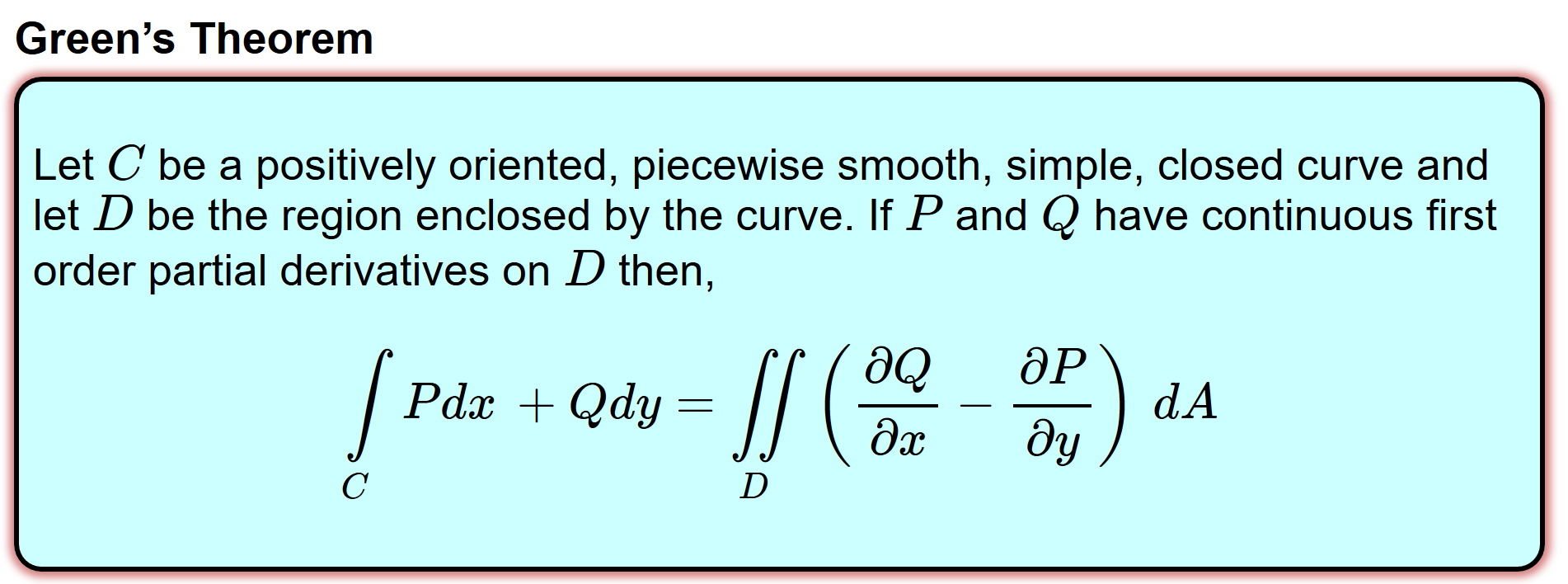 http://tutorial.math.lamar.edu/Classes/CalcIII/GreensTheorem.aspx
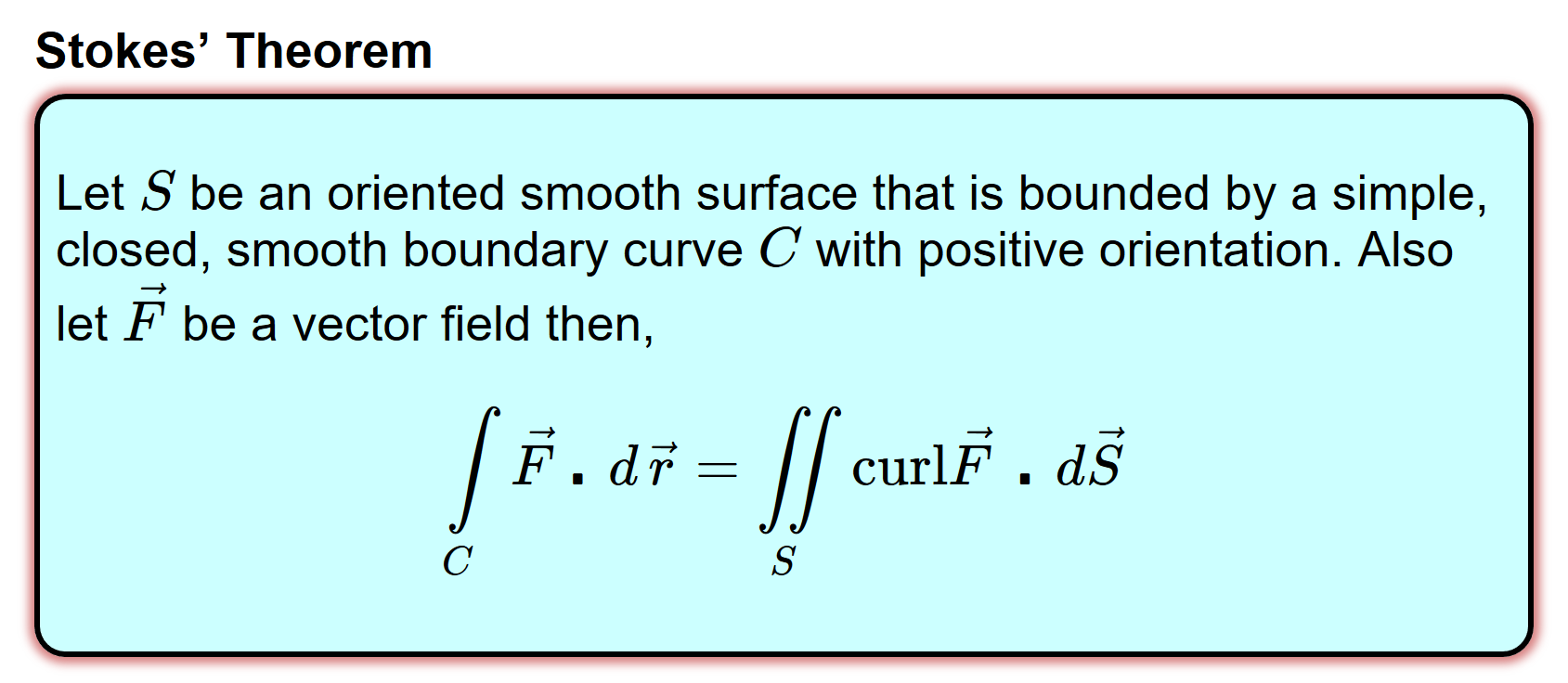 (Section 14.7)
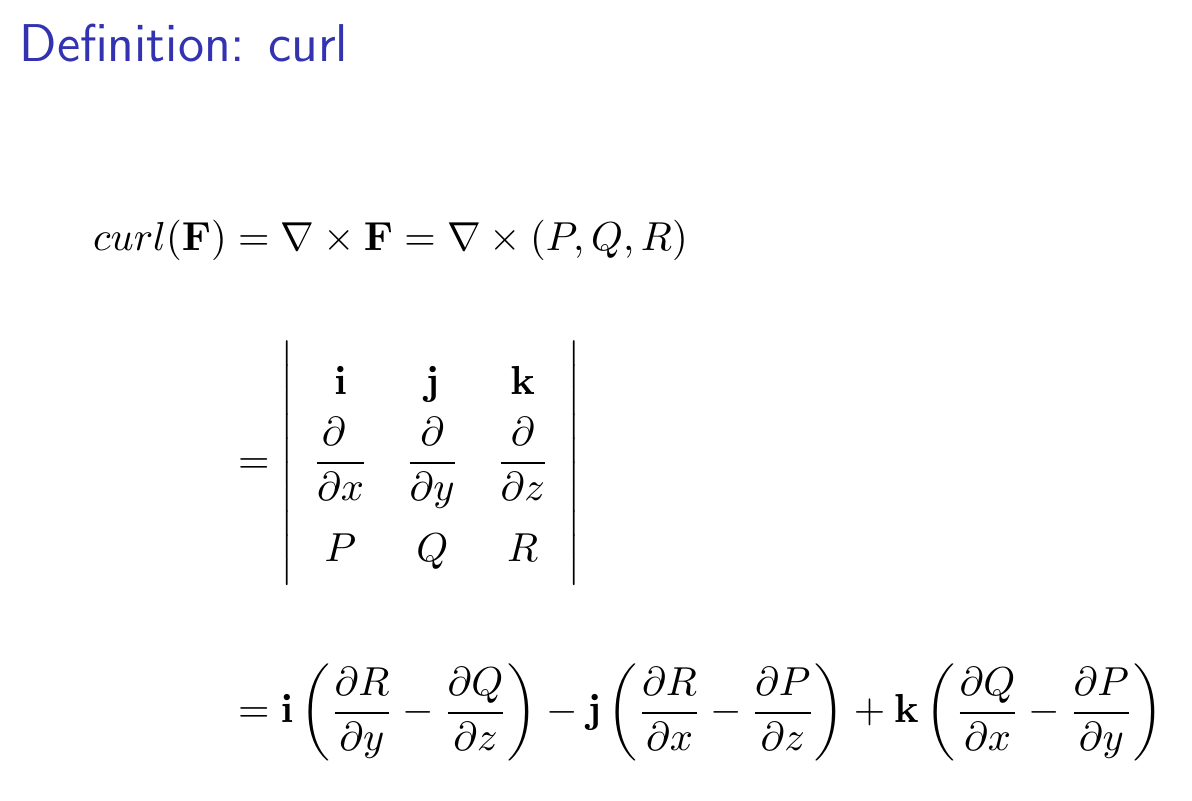 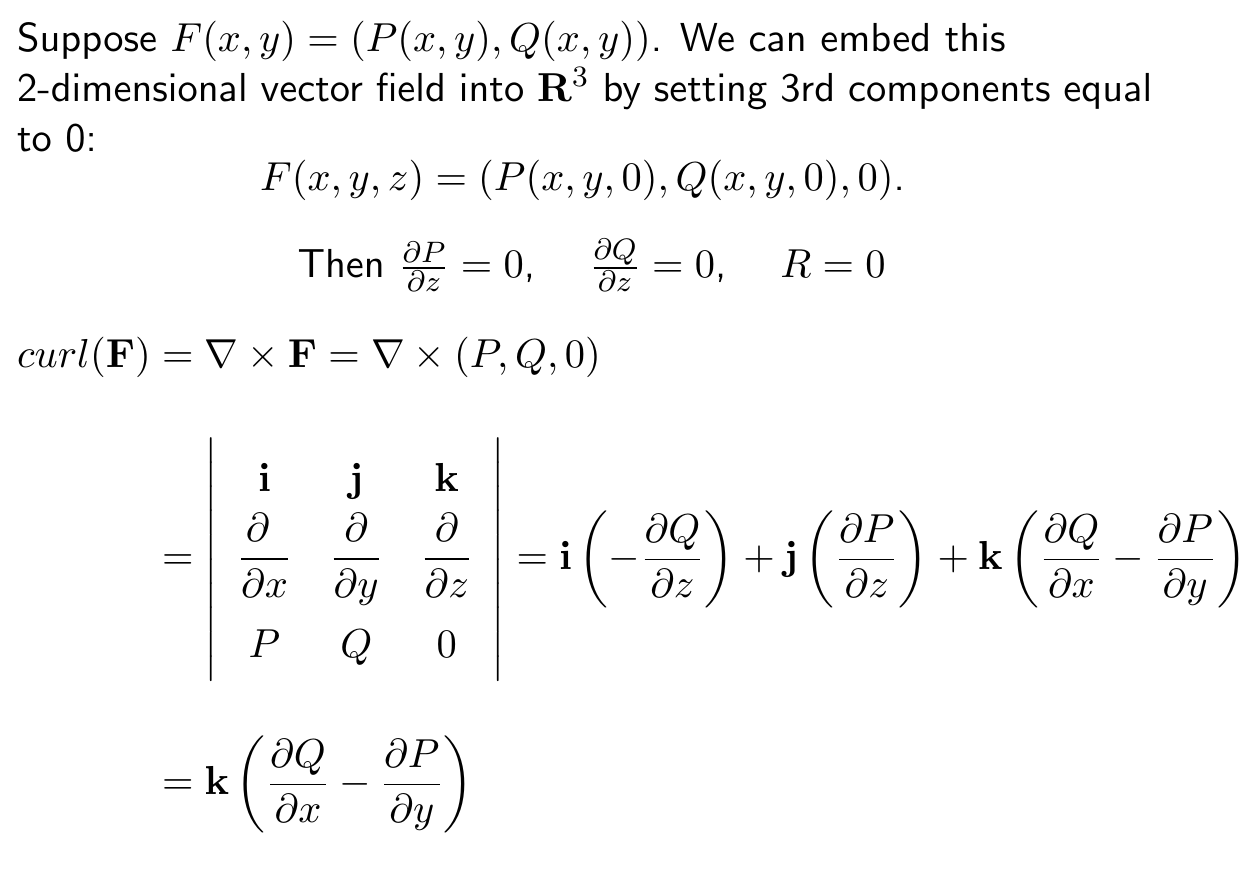 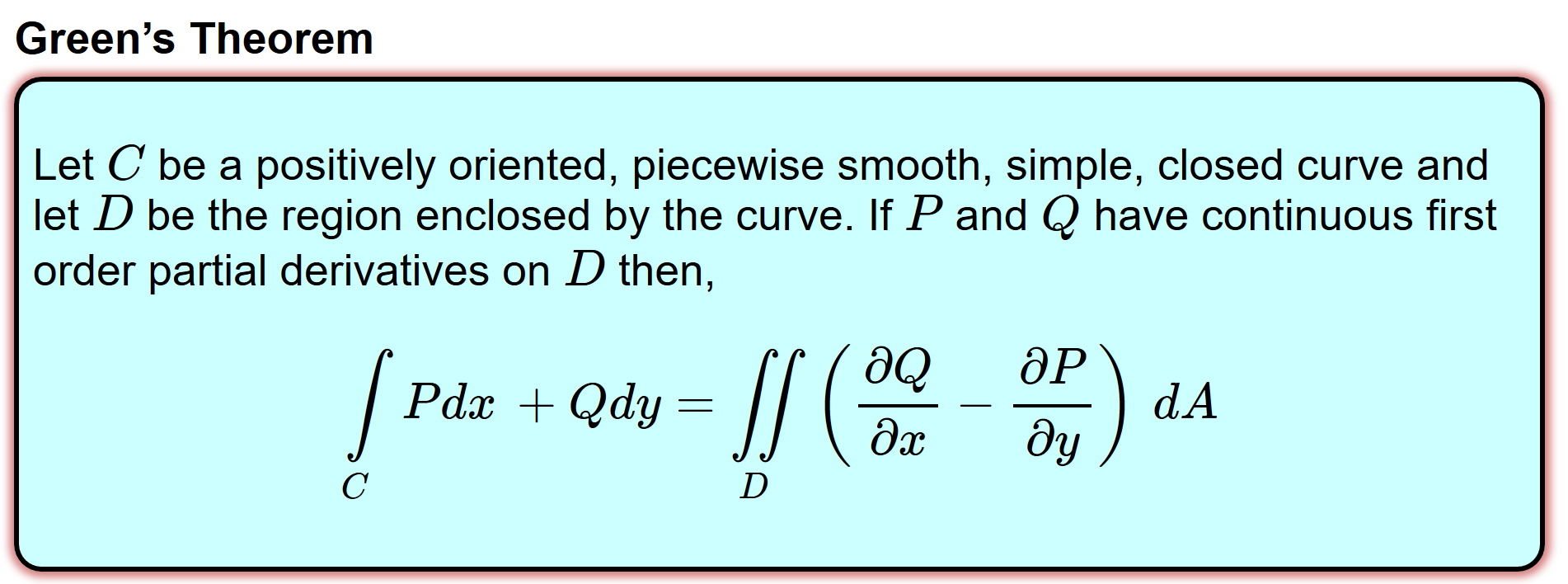 http://tutorial.math.lamar.edu/Classes/CalcIII/GreensTheorem.aspx
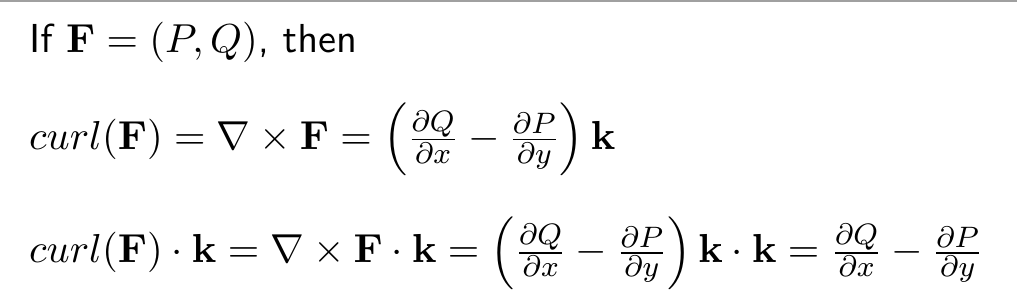 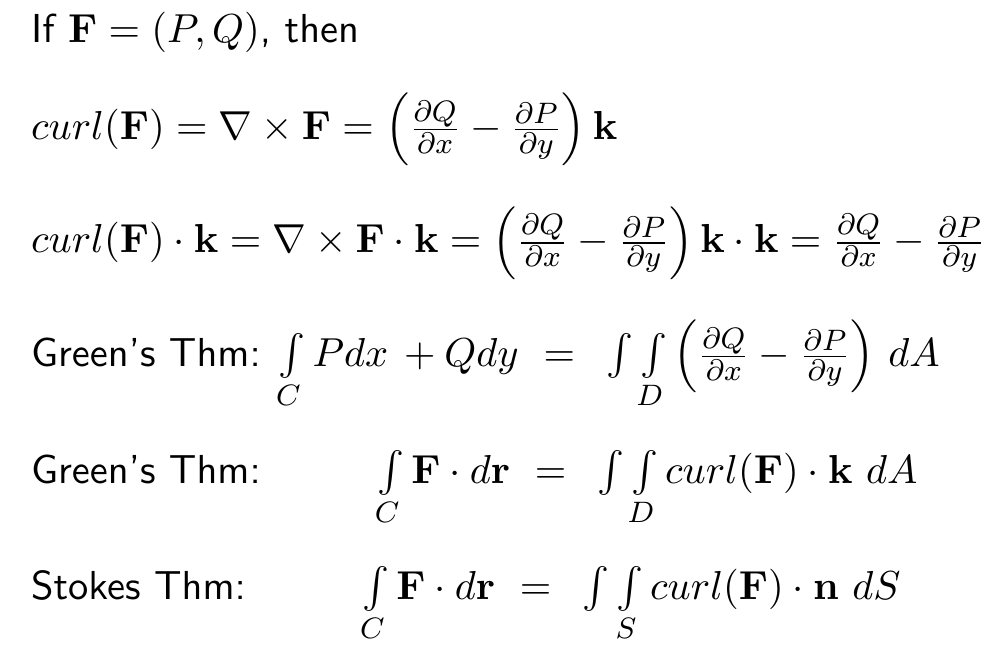 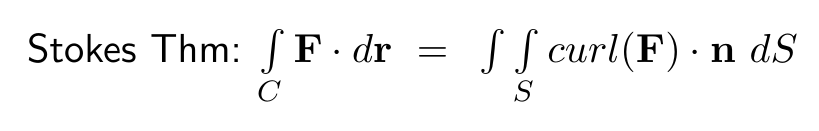 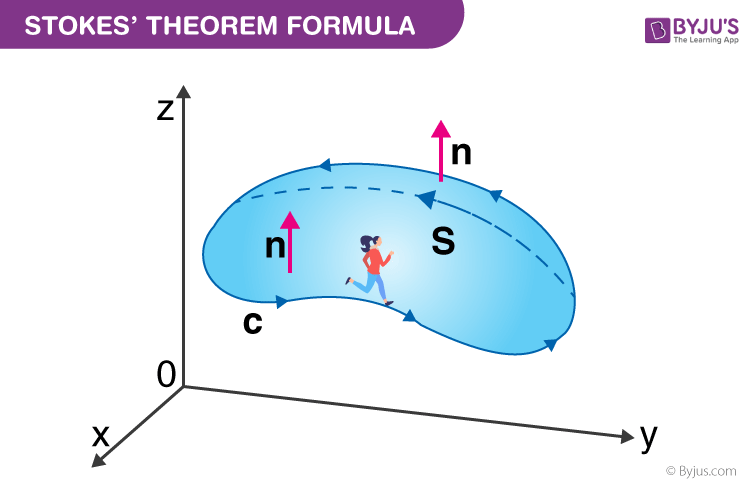 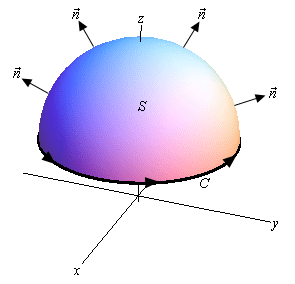 https://byjus.com/maths/stokes-theorem/
http://tutorial.math.lamar.edu/Classes/CalcIII/StokesTheorem.aspx
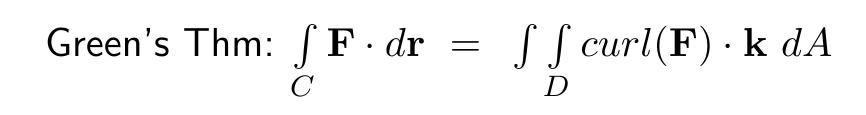